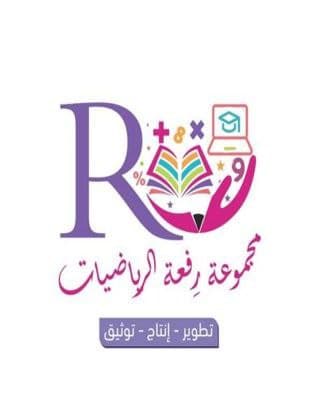 [Speaker Notes: تم تنزيل هذا القالب من موقع ingez-ppt.com]
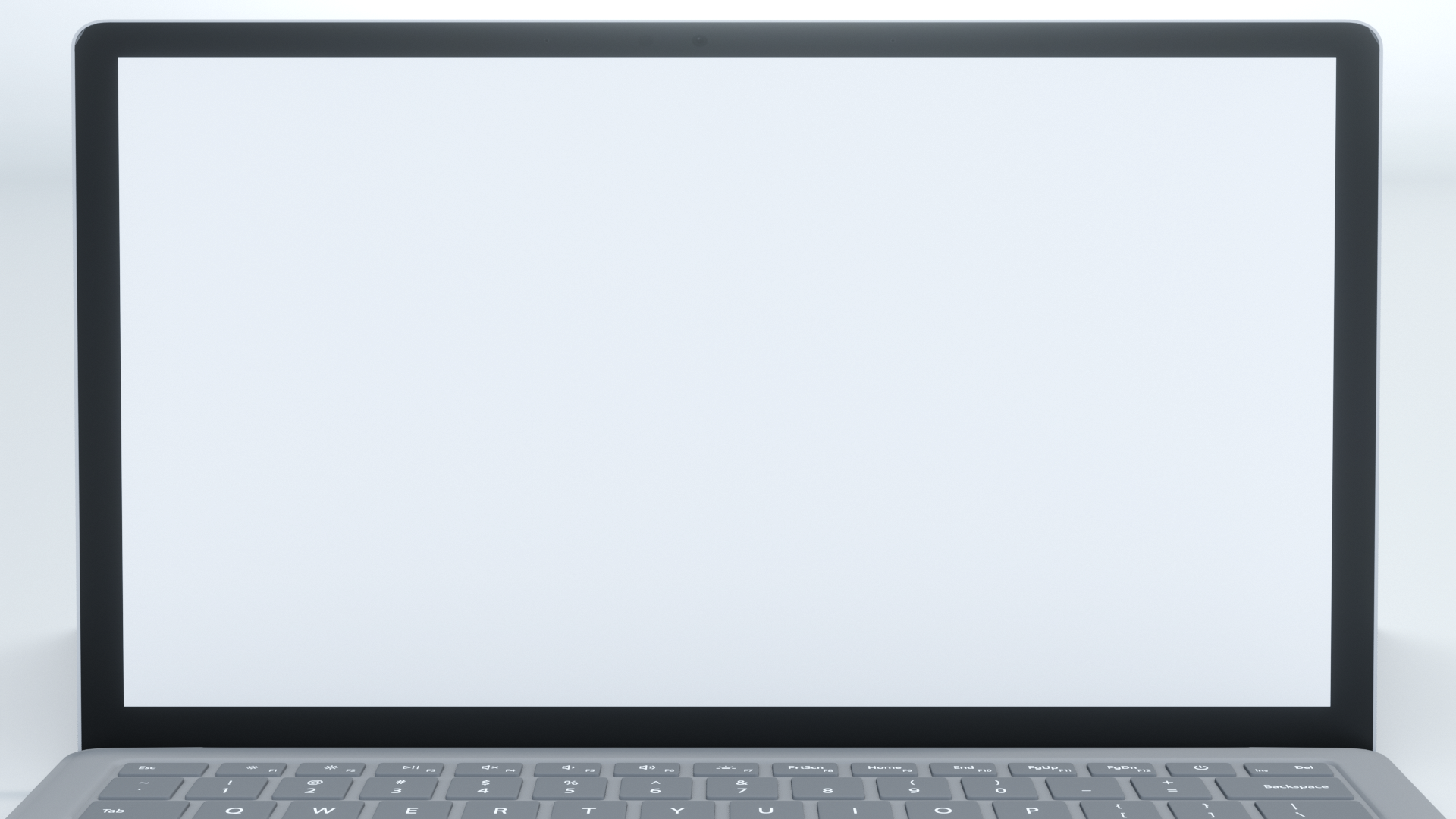 التاريخ :    /    / 1443 هـ
الصف : أول /
معرفة سابقة
2.5 X 20 =

104 ÷ 16 =
أ. عثمان الربيعي
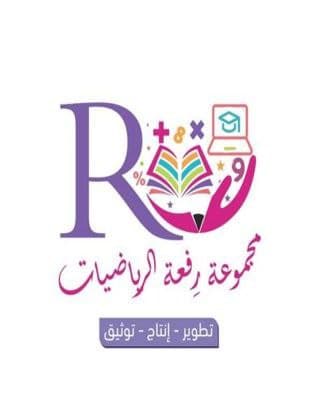 [Speaker Notes: تم تنزيل هذا القالب من موقع ingez-ppt.com]
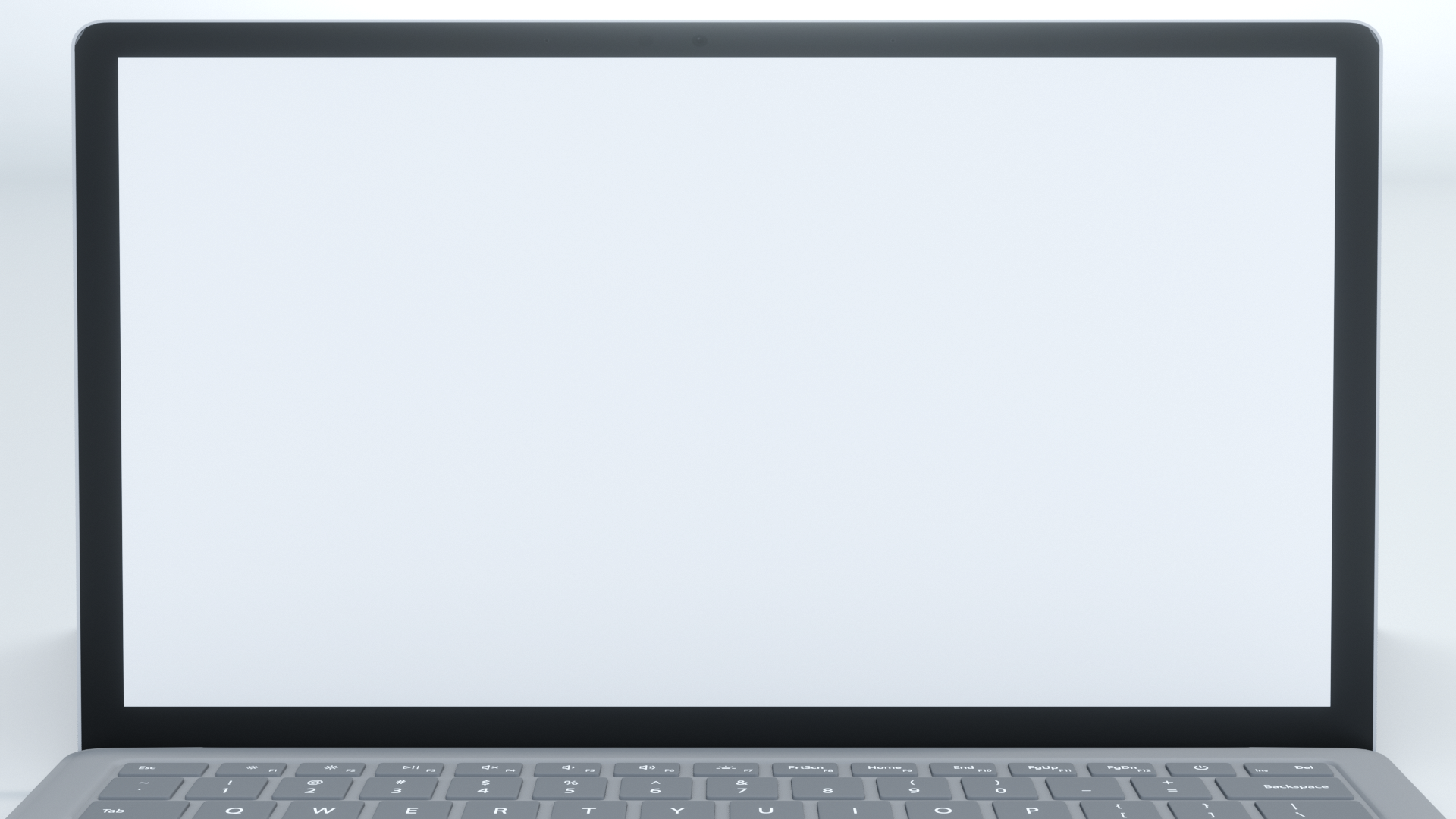 عنوان الدرس : التحويل بين الوحدات الإنجليزية
التاريخ :    /    / 1443 هـ
الصف : أول /
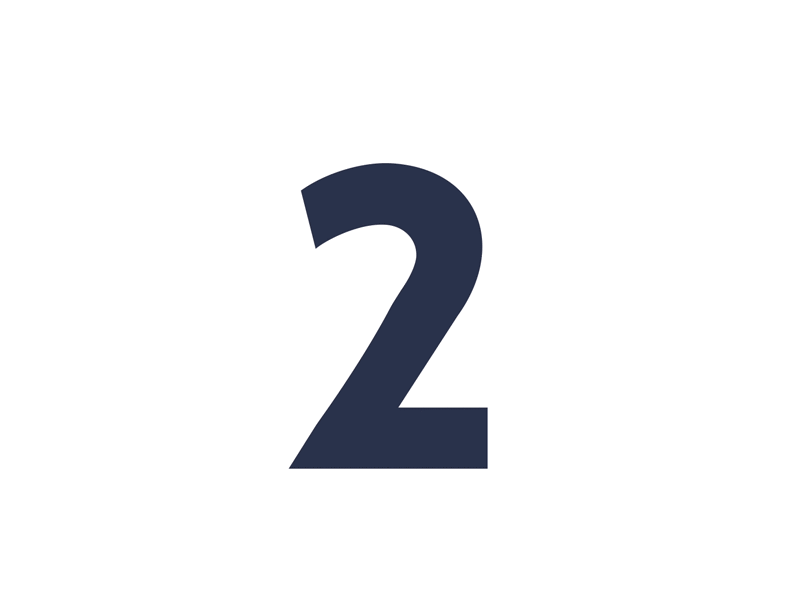 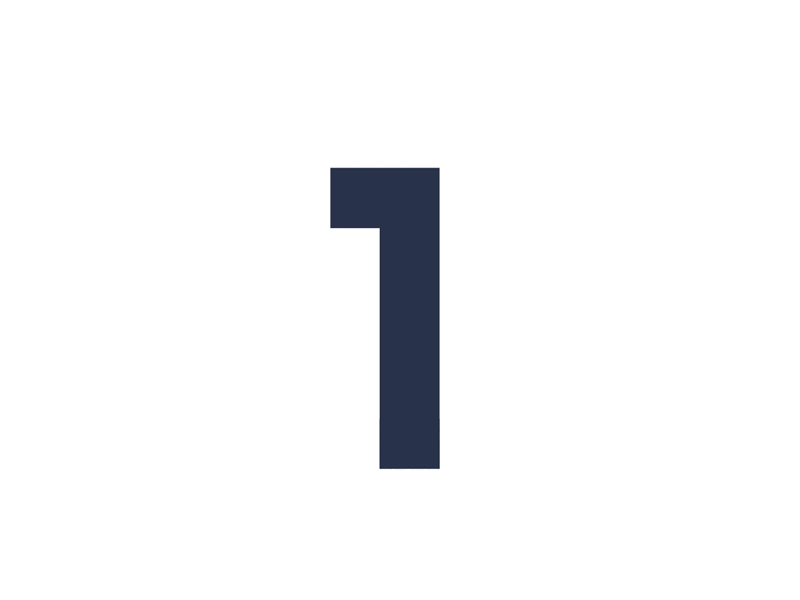 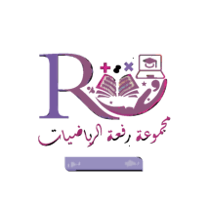 التدريس
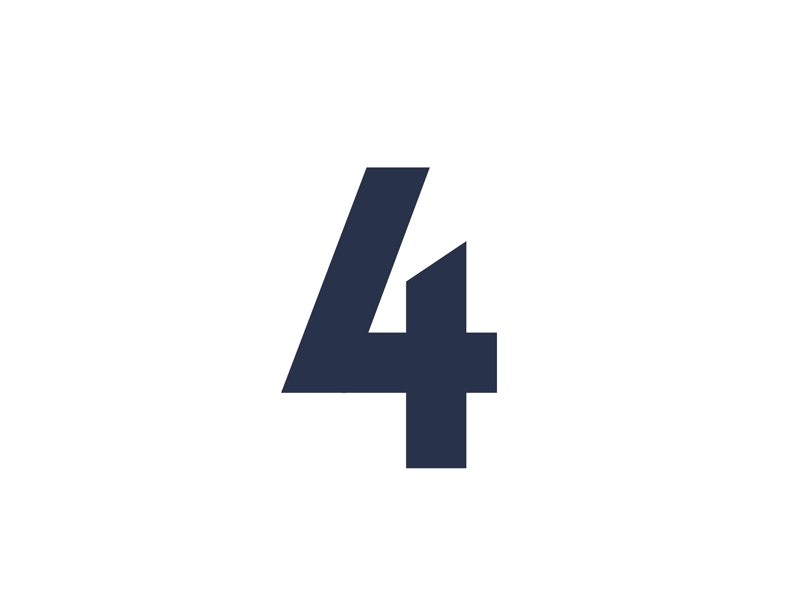 التركيز
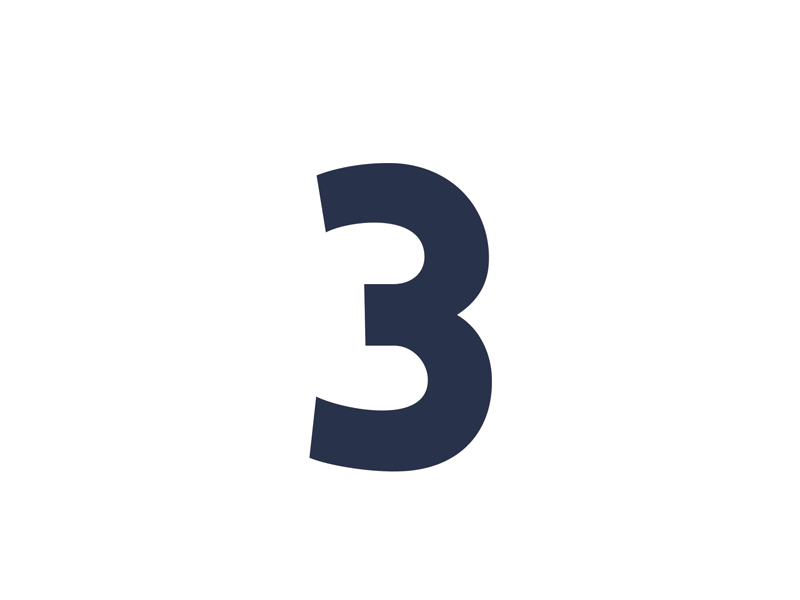 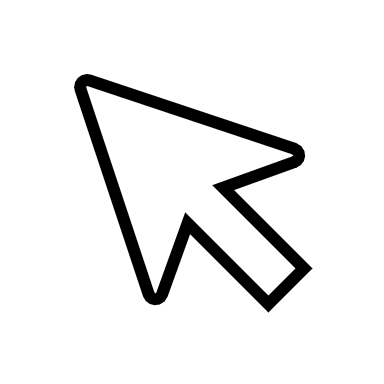 أ. عثمان الربيعي
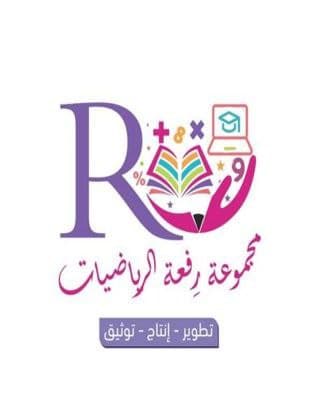 التدريب
التقويم
[Speaker Notes: تم تنزيل هذا القالب من موقع ingez-ppt.com]
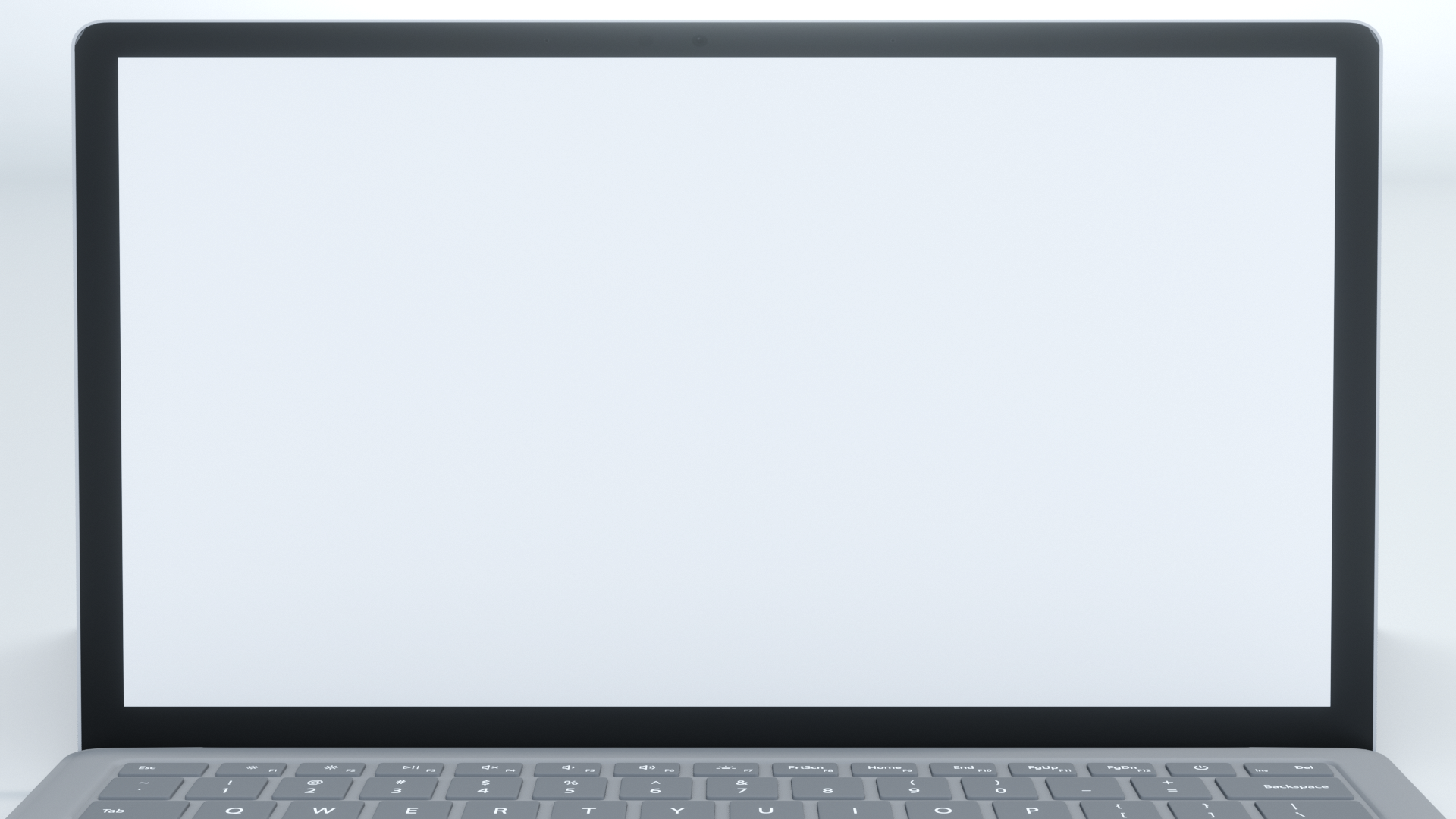 عنوان الدرس : التحويل بين الوحدات الإنجليزية
التاريخ :    /    / 1443 هـ
الصف : أول /
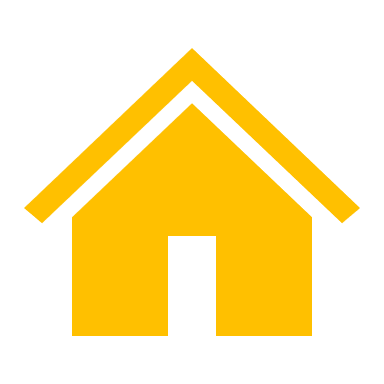 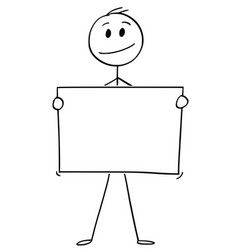 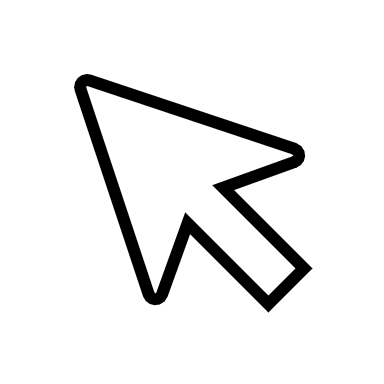 جدول التعلم
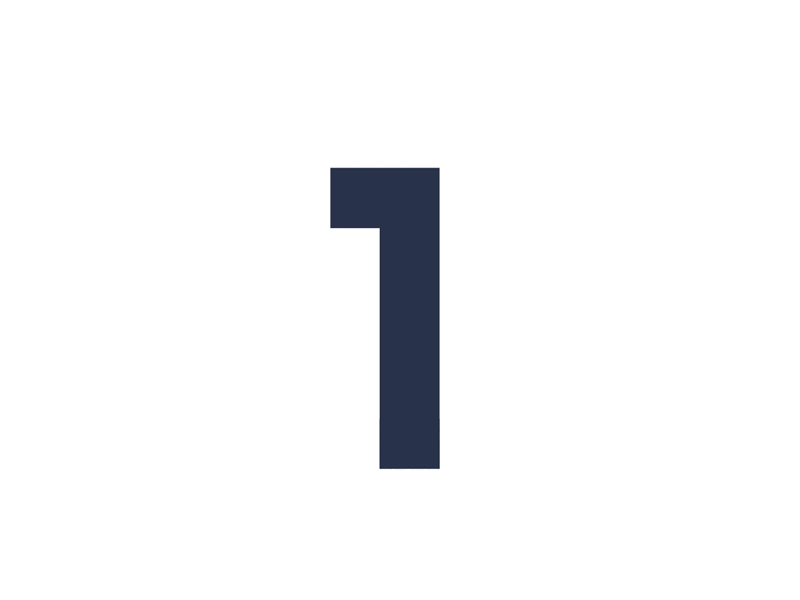 أ. عثمان الربيعي
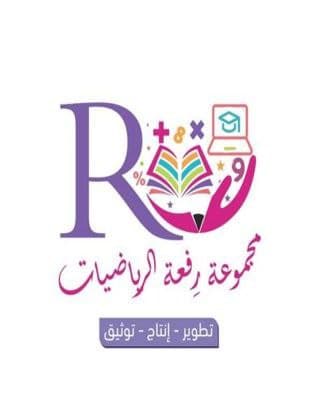 [Speaker Notes: تم تنزيل هذا القالب من موقع ingez-ppt.com]
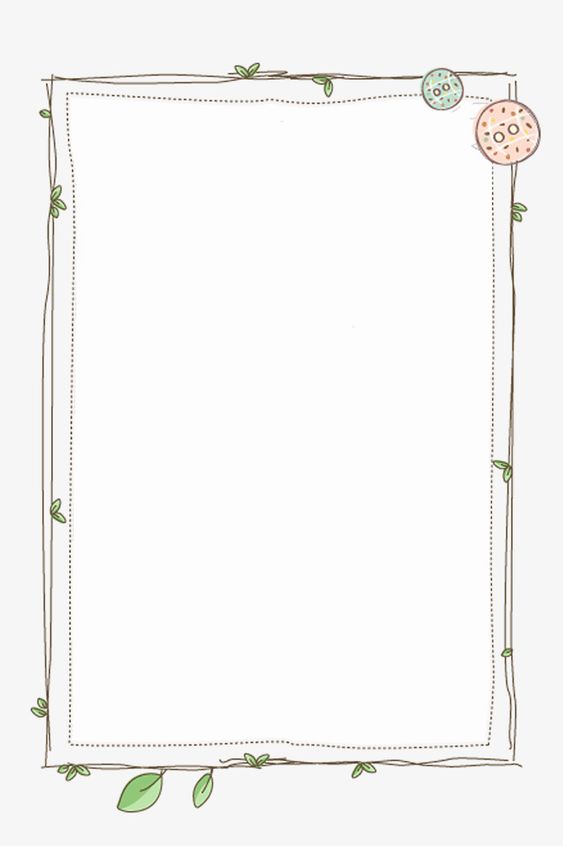 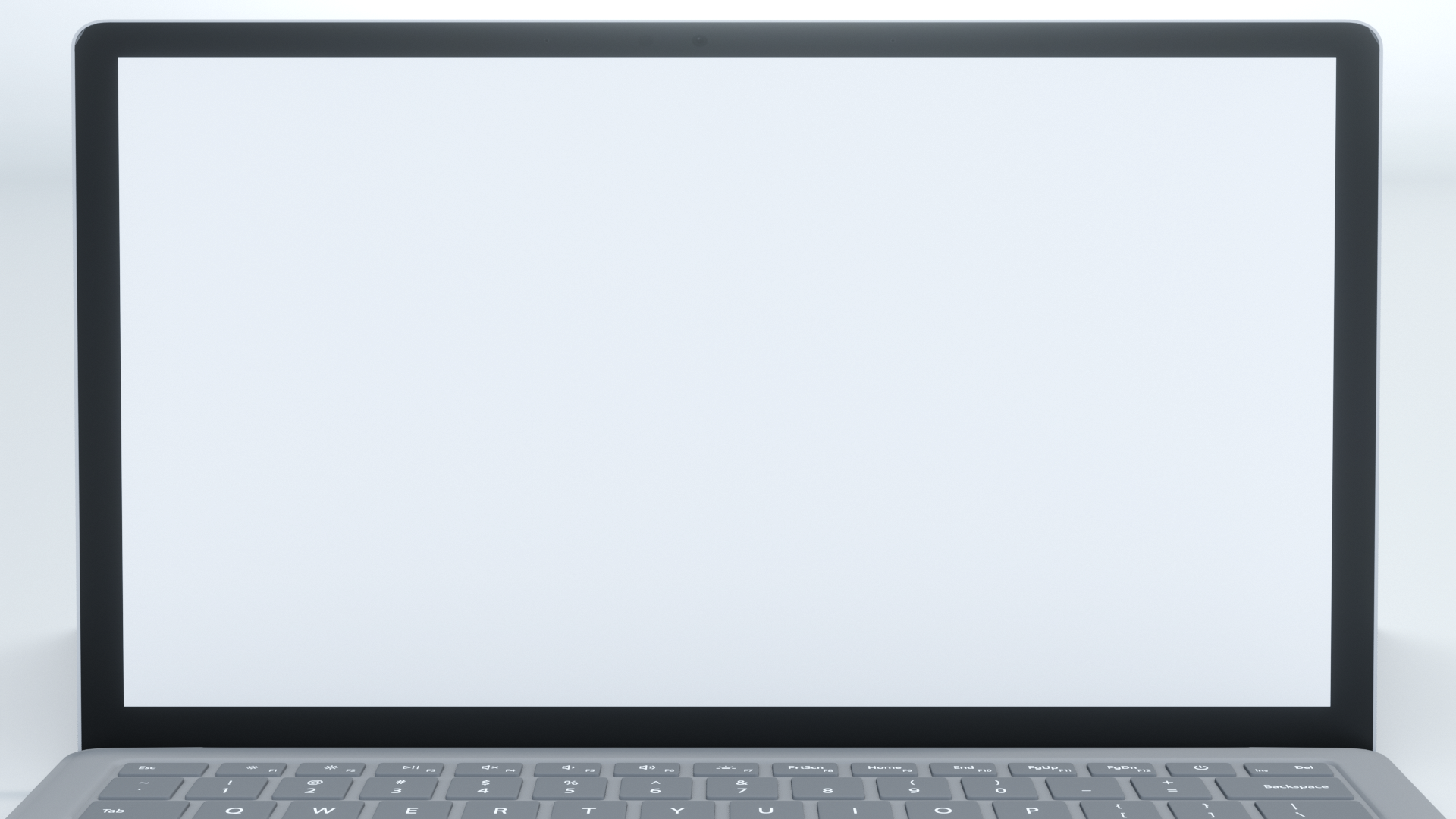 عنوان الدرس : التحويل بين الوحدات الإنجليزية
التاريخ :    /    / 1443 هـ
الصف : أول /
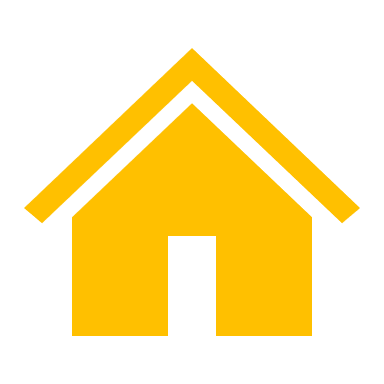 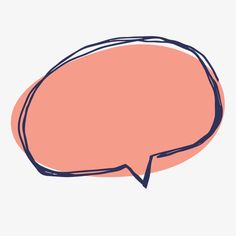 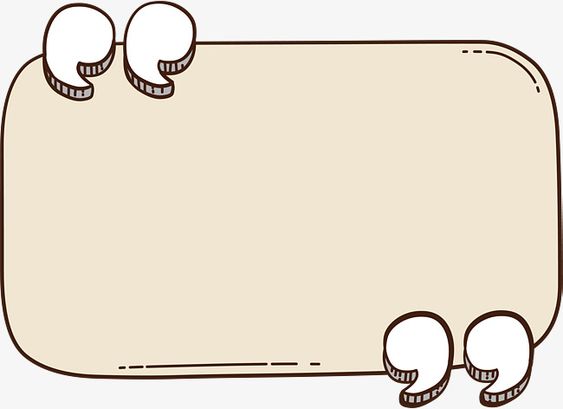 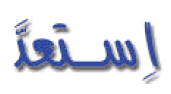 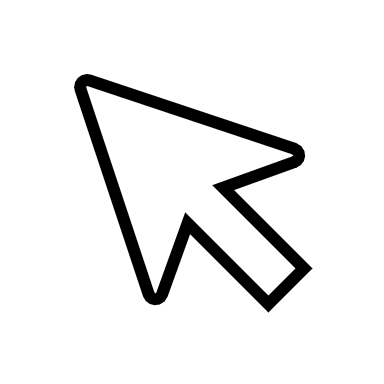 ص 150
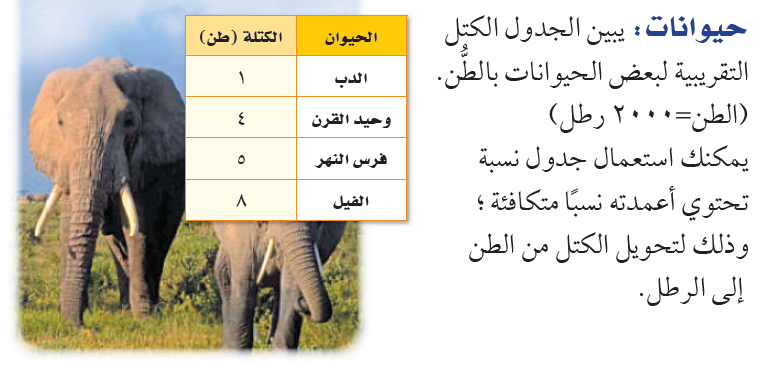 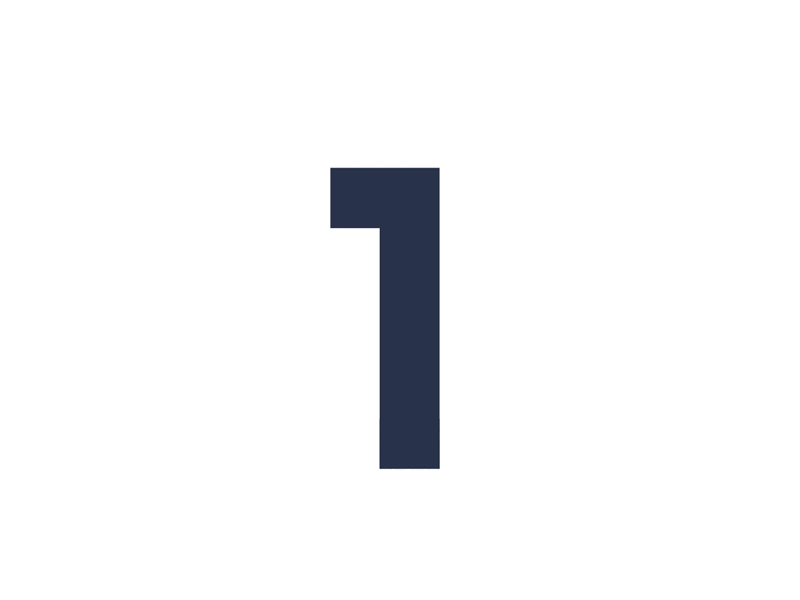 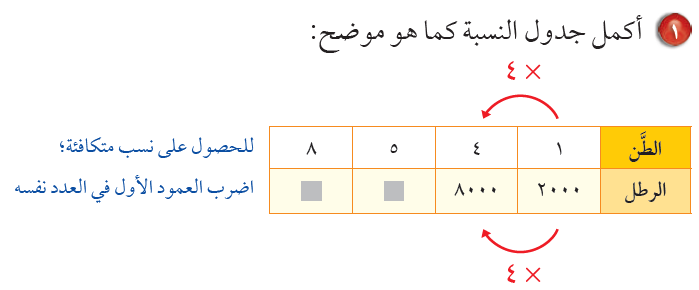 أ. عثمان الربيعي
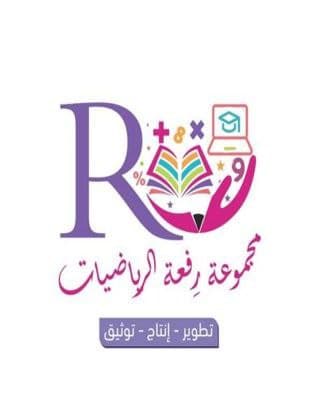 [Speaker Notes: تم تنزيل هذا القالب من موقع ingez-ppt.com]
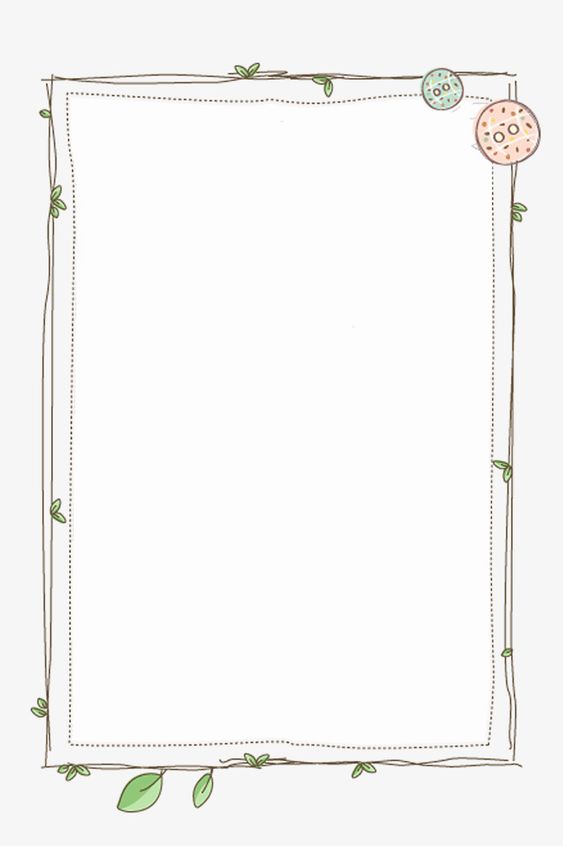 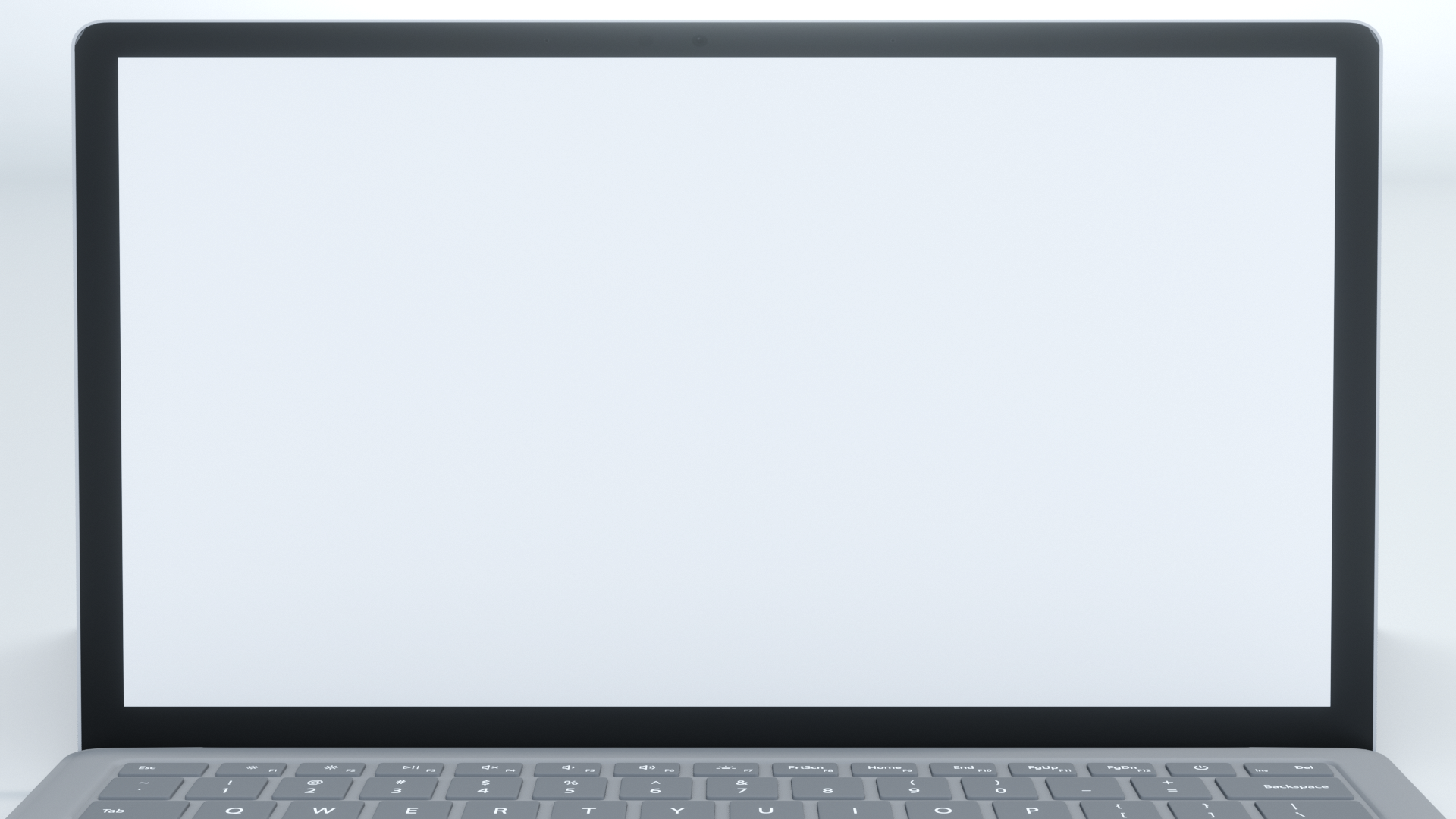 عنوان الدرس : التحويل بين الوحدات الإنجليزية
التاريخ :    /    / 1443 هـ
الصف : أول /
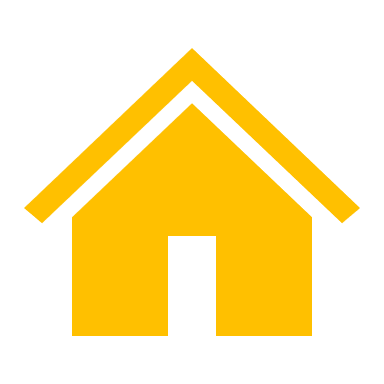 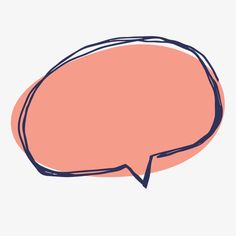 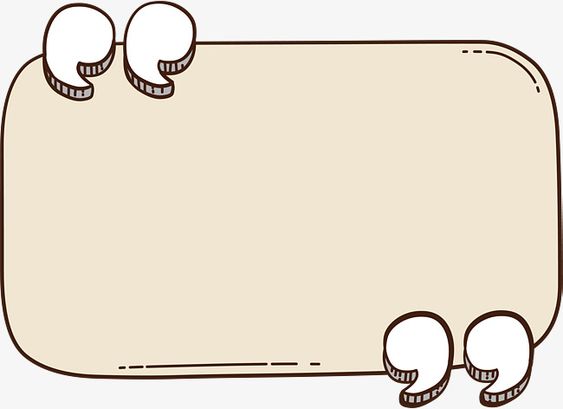 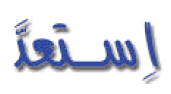 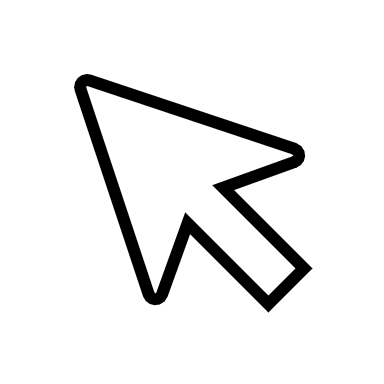 ص 150
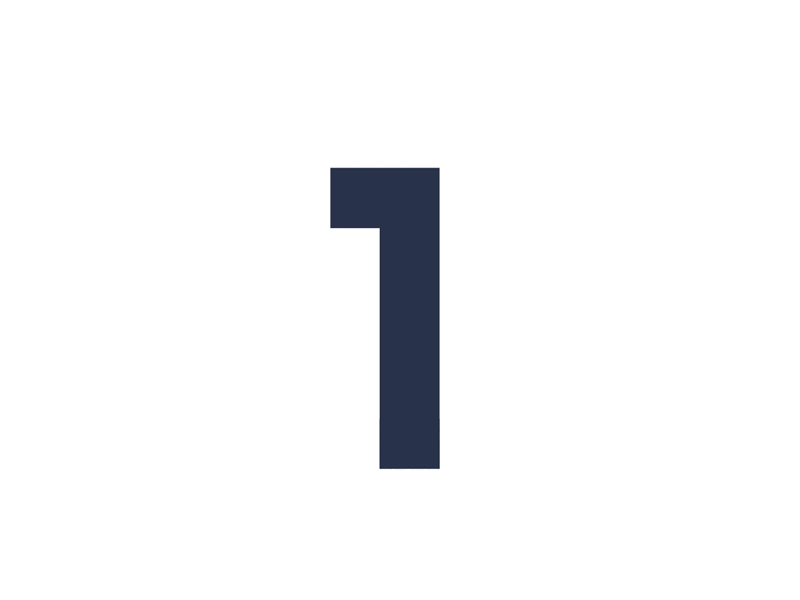 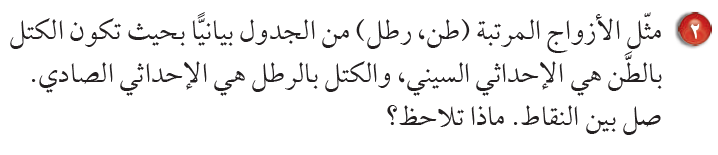 أ. عثمان الربيعي
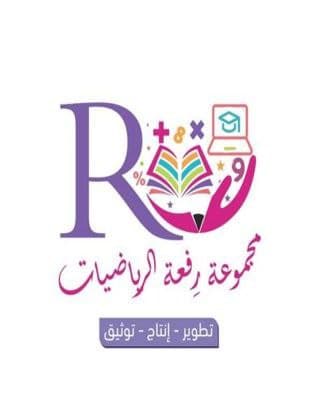 [Speaker Notes: تم تنزيل هذا القالب من موقع ingez-ppt.com]
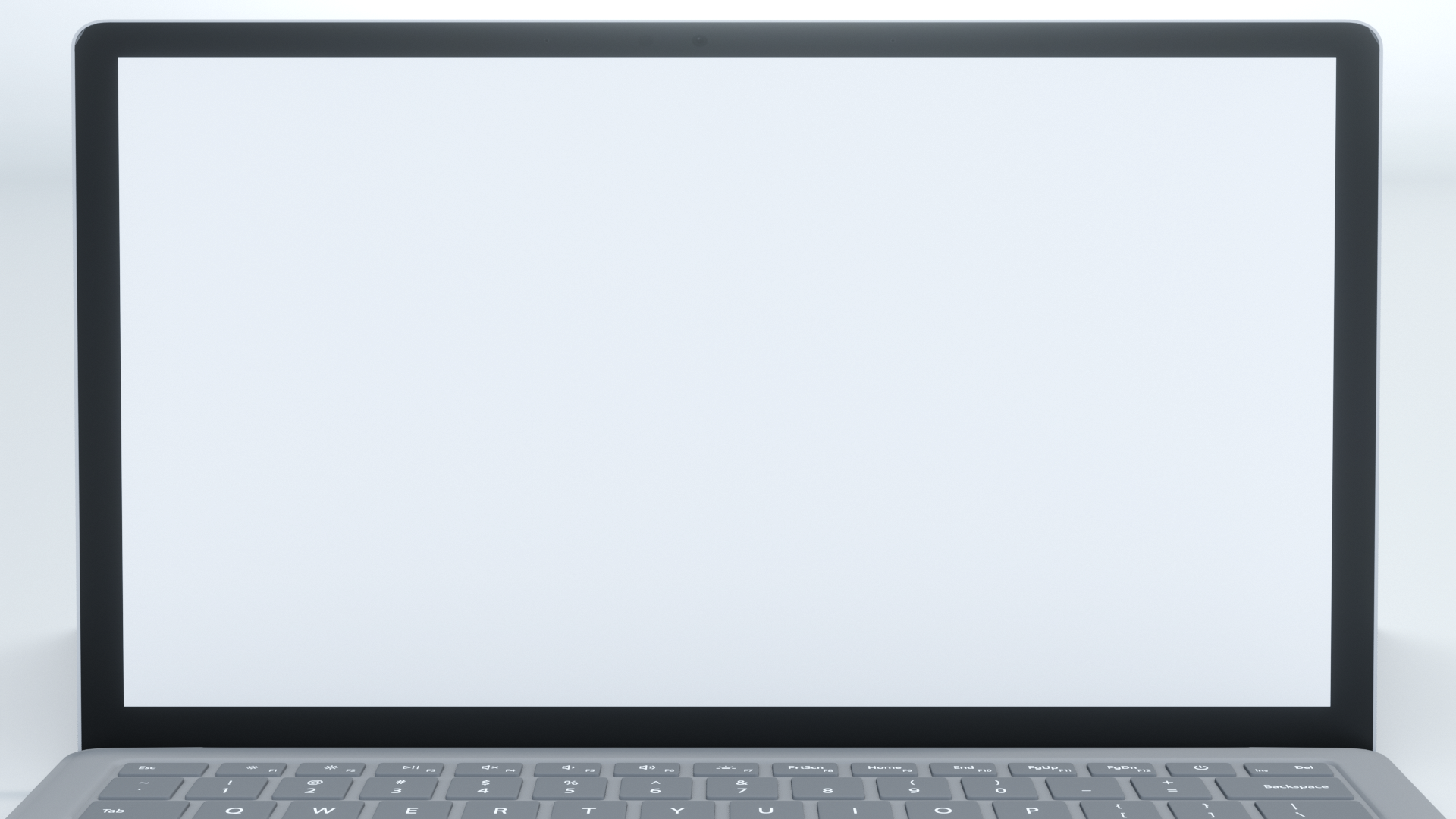 التاريخ :    /    / 1443 هـ
الصف : أول /
عنوان الدرس : التحويل بين الوحدات الإنجليزية
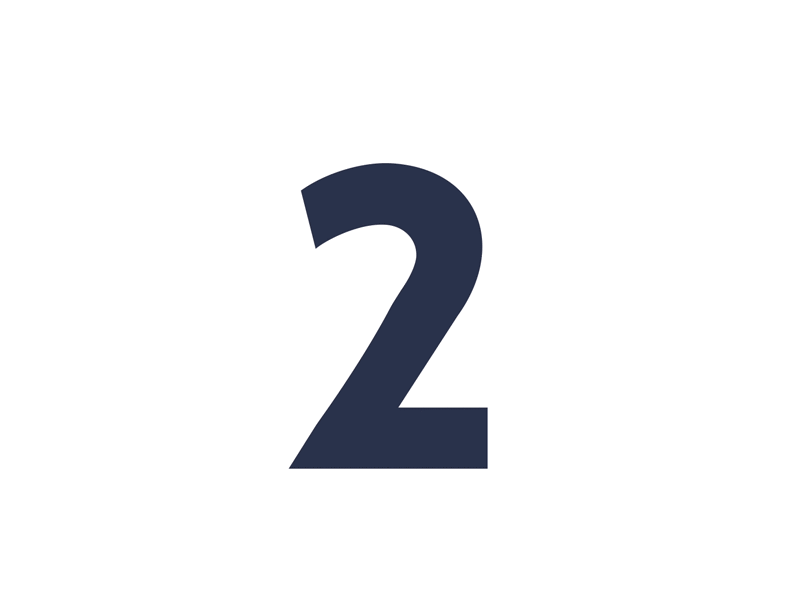 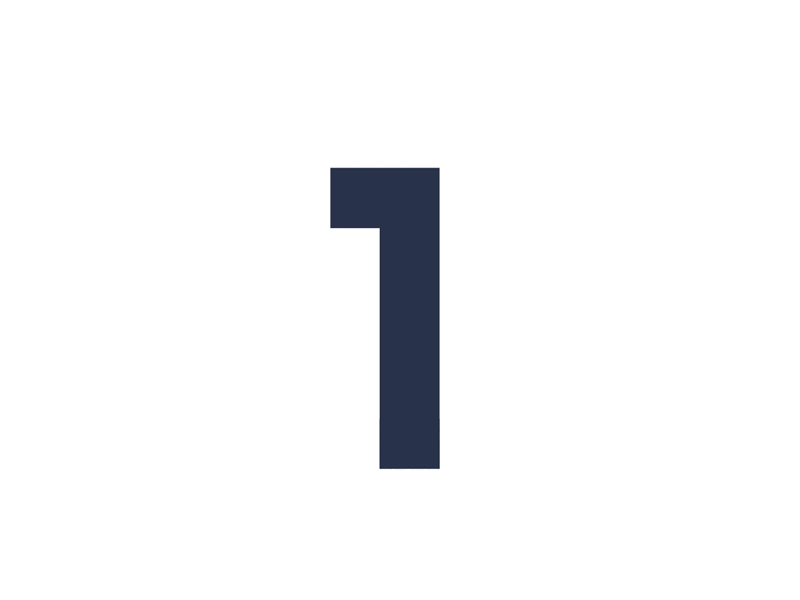 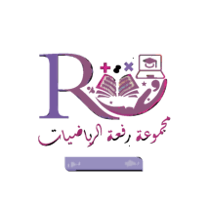 التدريس
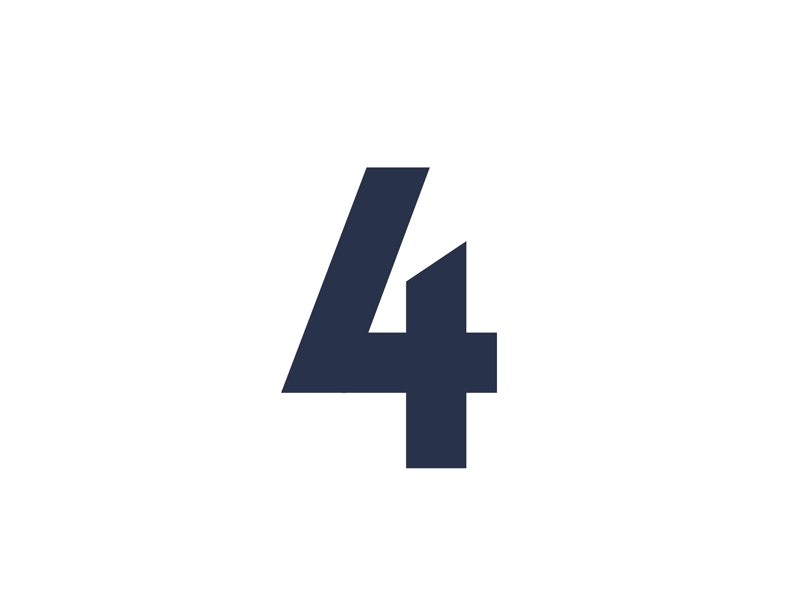 التركيز
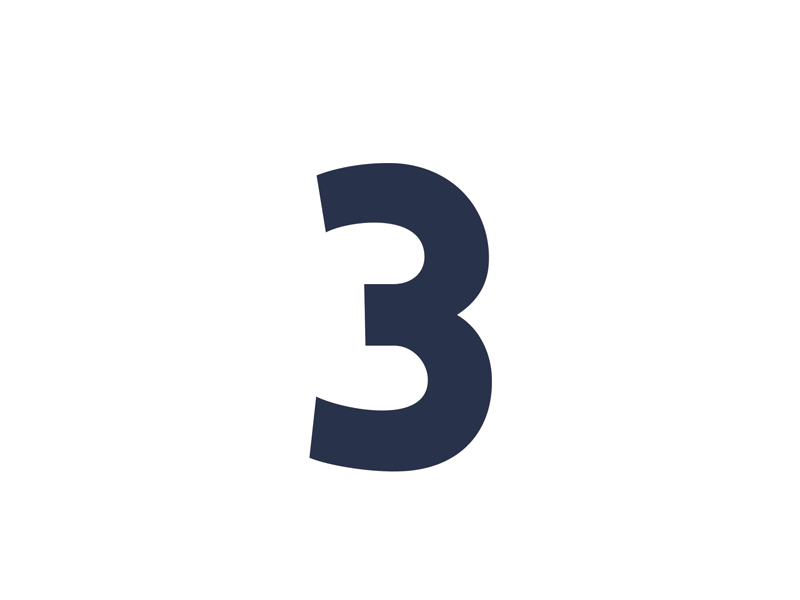 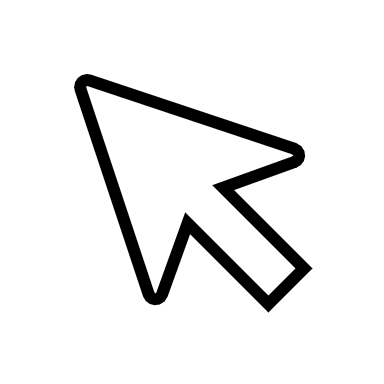 أ. عثمان الربيعي
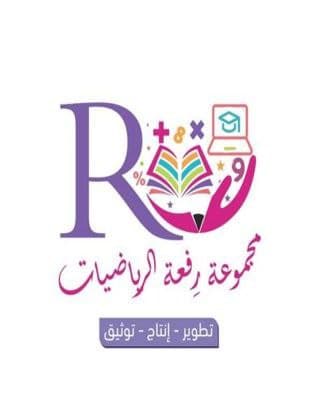 التدريب
التقويم
[Speaker Notes: تم تنزيل هذا القالب من موقع ingez-ppt.com]
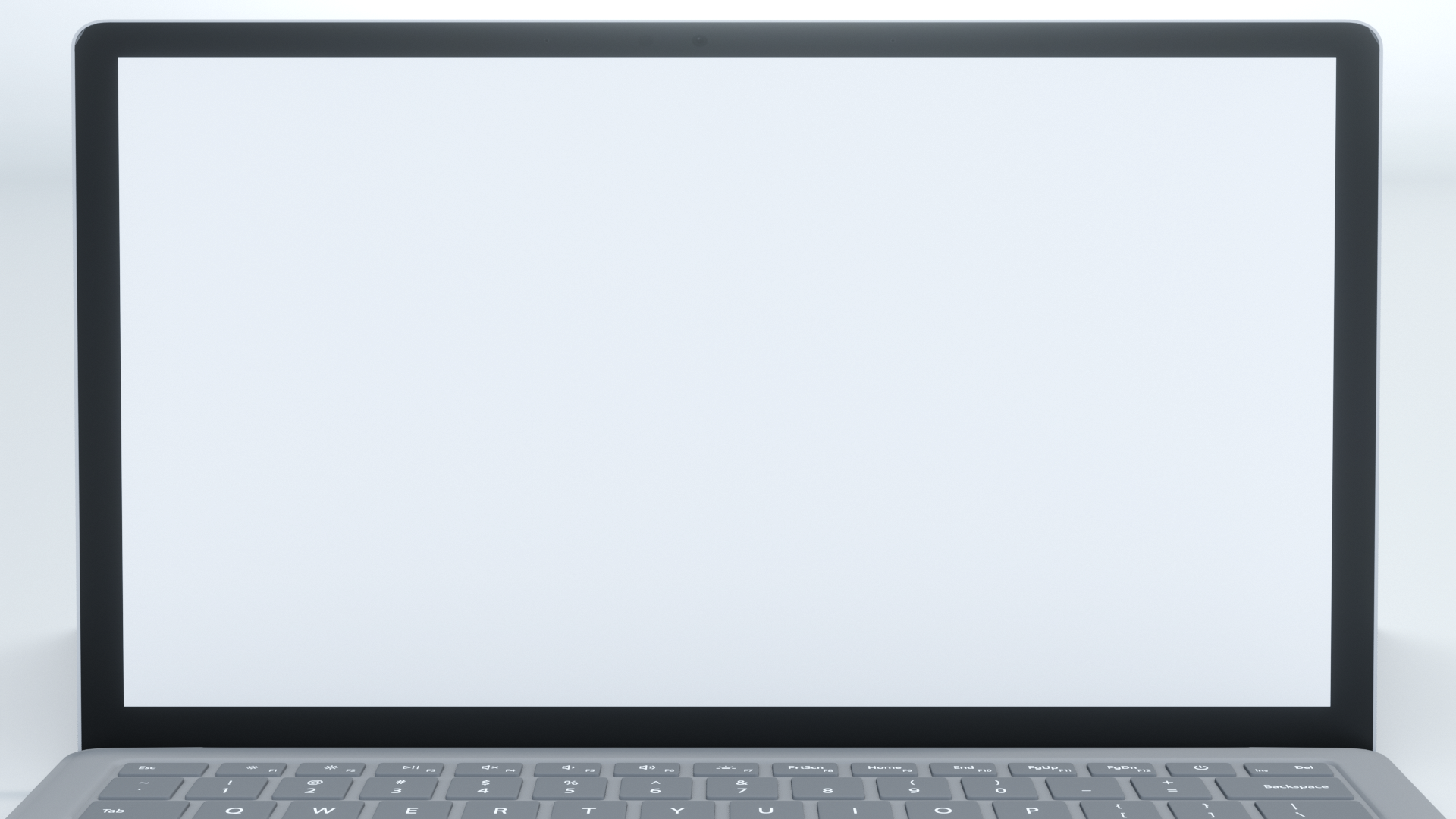 عنوان الدرس : التحويل بين الوحدات الإنجليزية
التاريخ :    /    / 1443 هـ
الصف : أول /
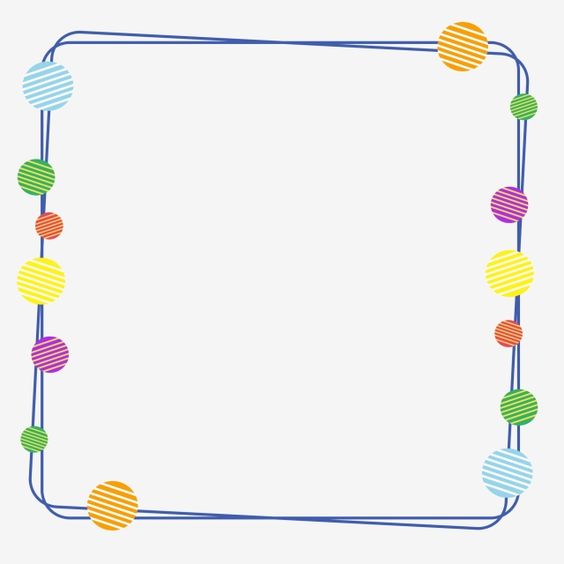 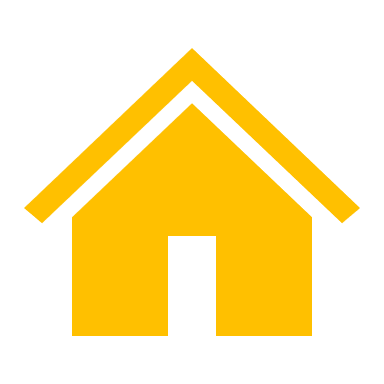 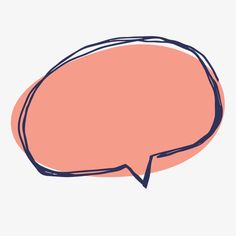 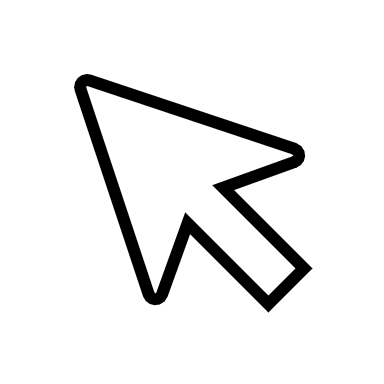 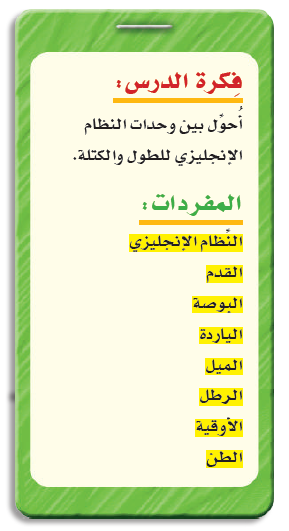 ص 150
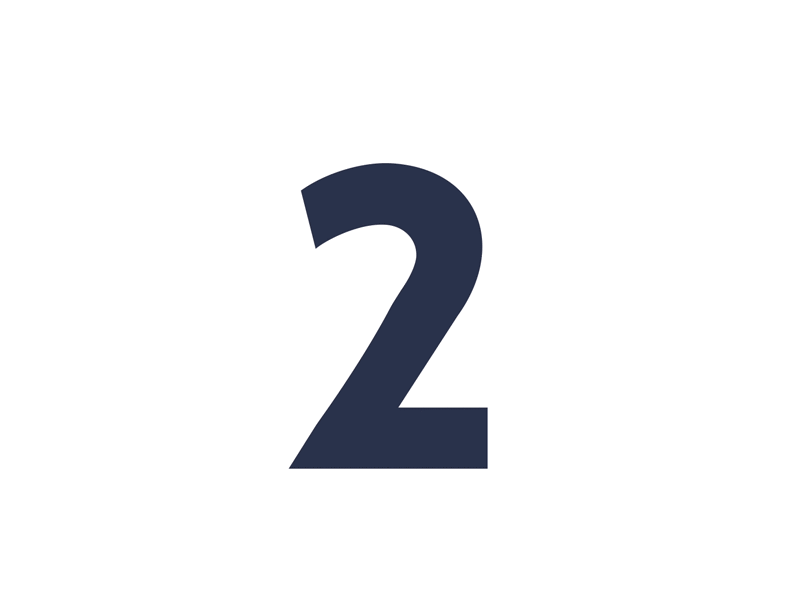 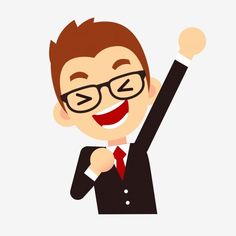 يعد النظام الإنجليزي من الأنظمة المستعملة في بعض الدول لقياس الطول والكتلة والسعة
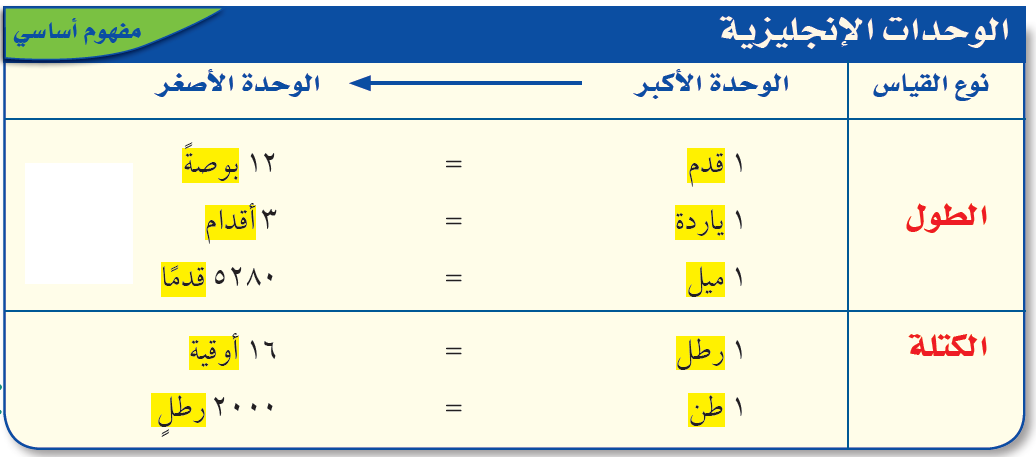 أ. عثمان الربيعي
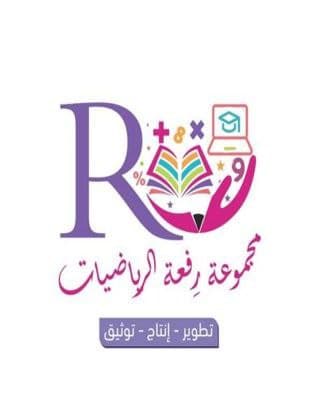 [Speaker Notes: تم تنزيل هذا القالب من موقع ingez-ppt.com]
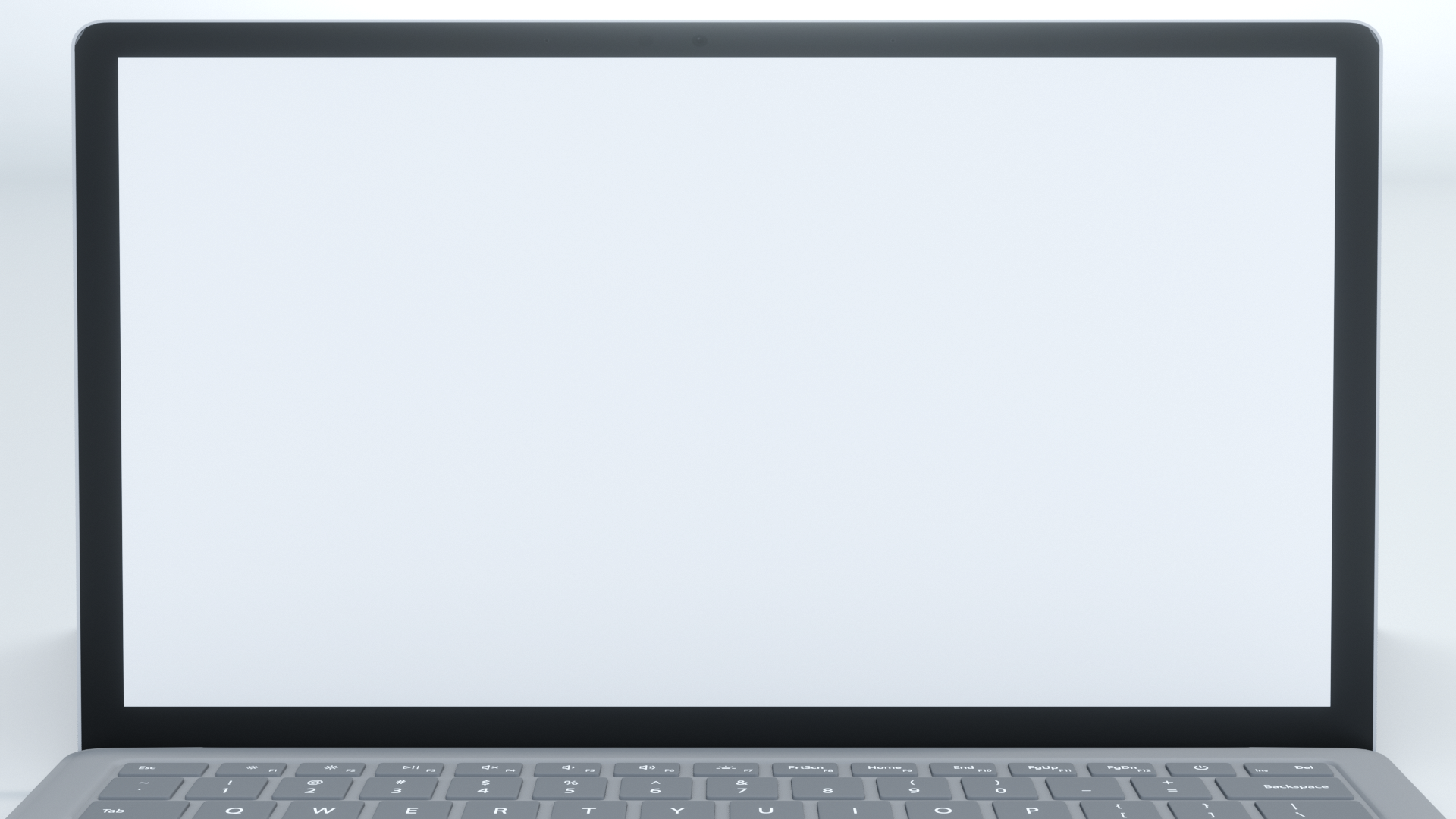 عنوان الدرس : التحويل بين الوحدات الإنجليزية
التاريخ :    /    / 1443 هـ
الصف : أول /
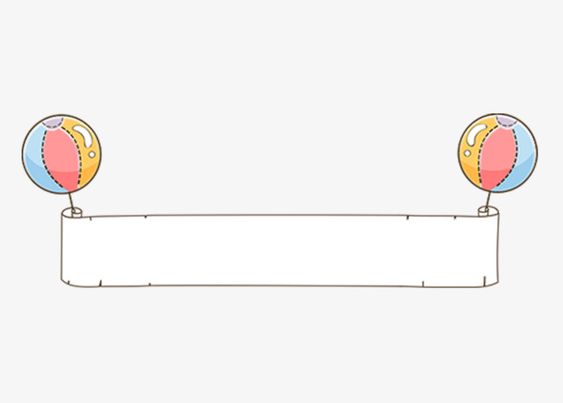 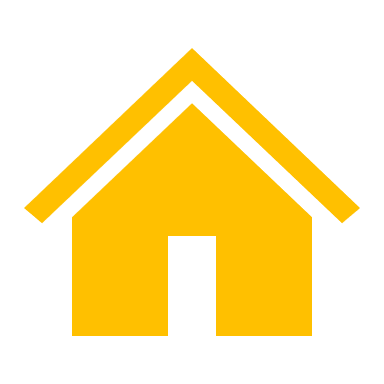 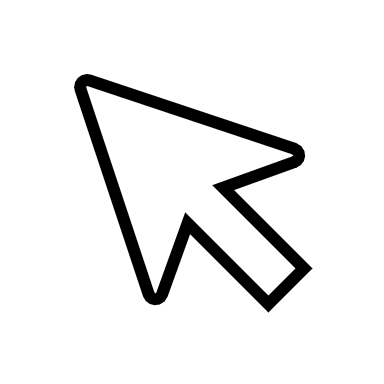 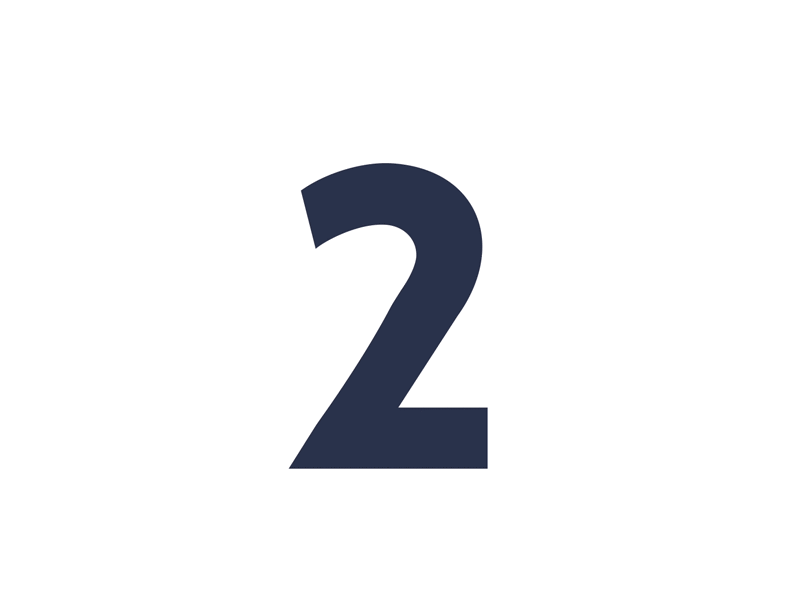 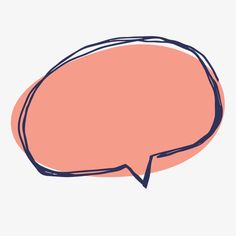 مثال 1
ص 151
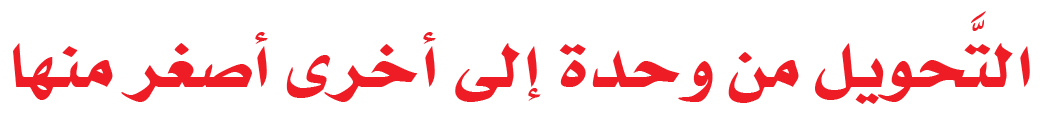 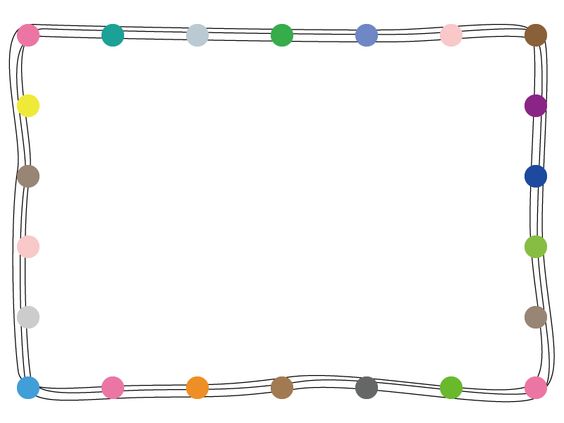 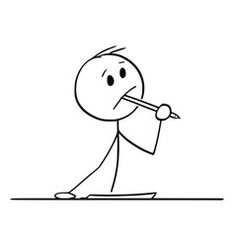 أ. عثمان الربيعي
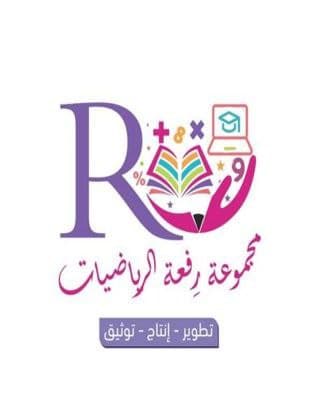 [Speaker Notes: تم تنزيل هذا القالب من موقع ingez-ppt.com]
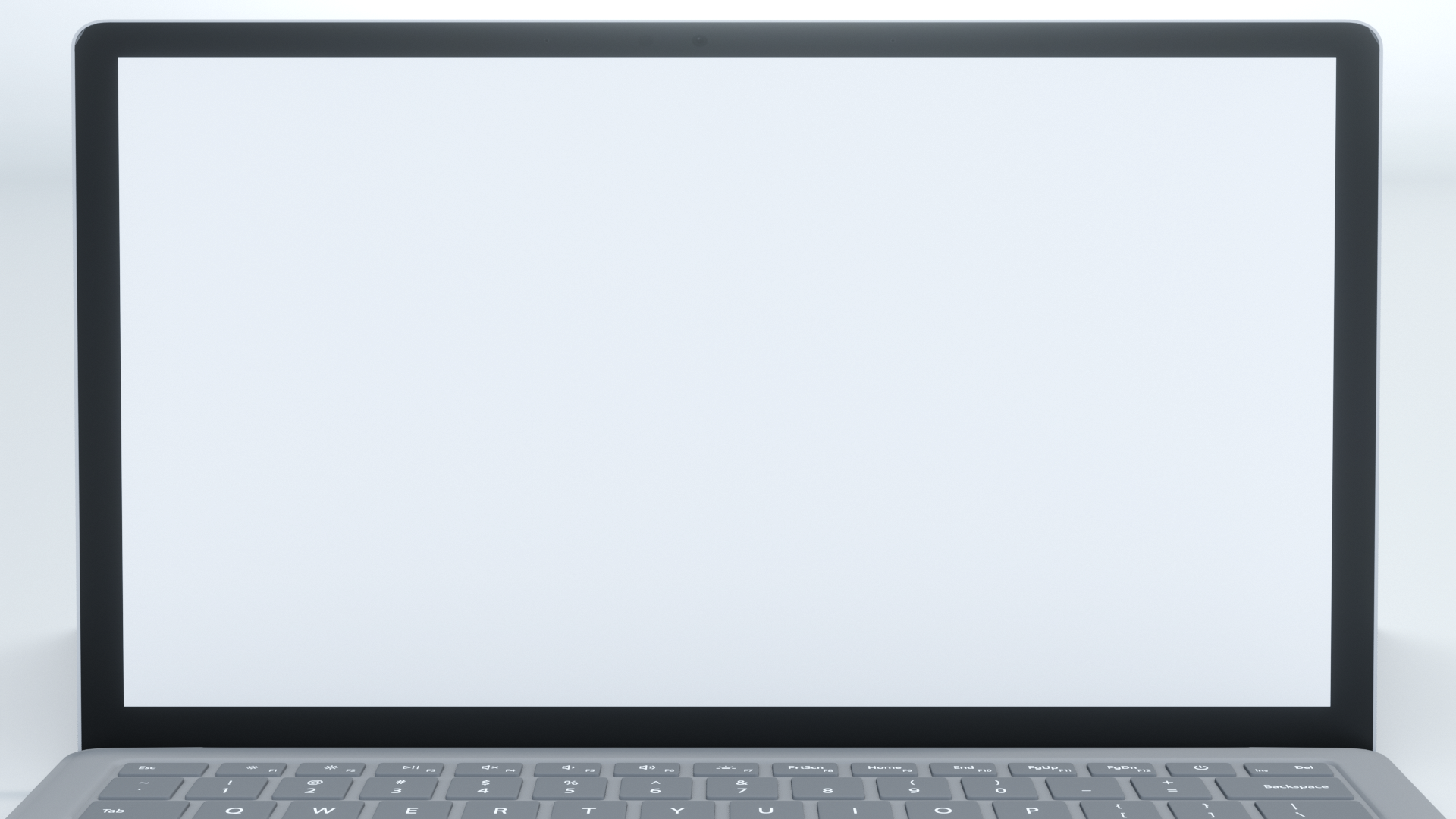 عنوان الدرس : التحويل بين الوحدات الإنجليزية
التاريخ :    /    / 1443 هـ
الصف : أول /
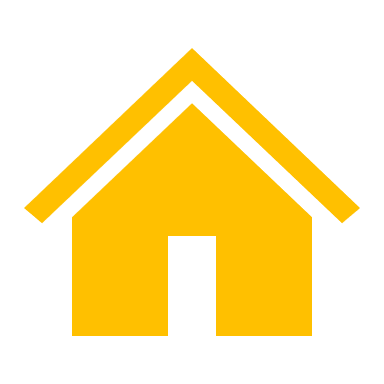 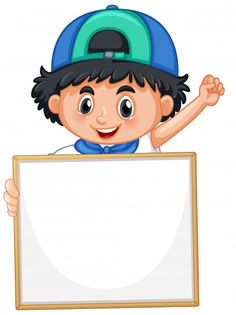 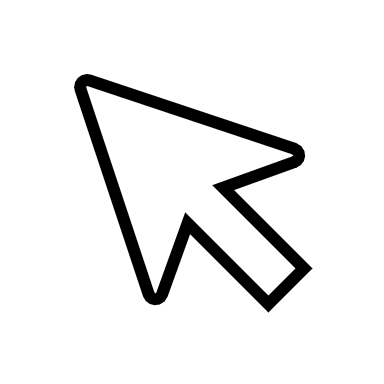 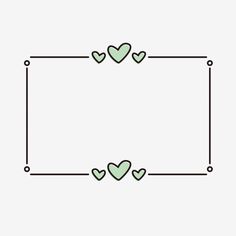 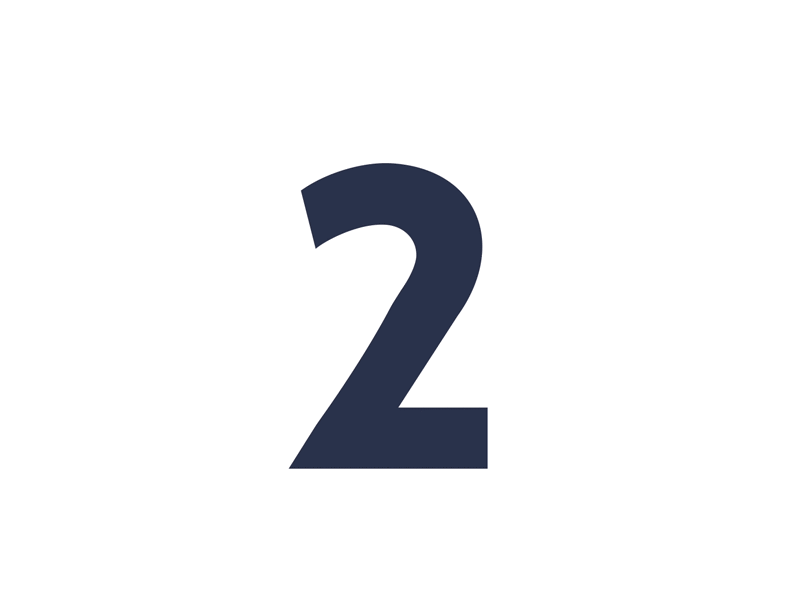 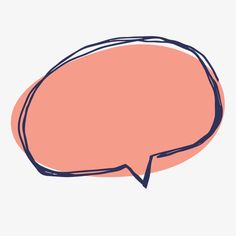 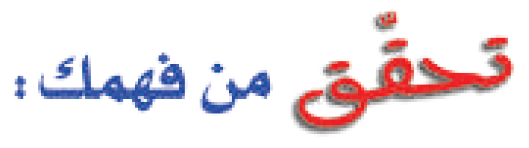 ص 151
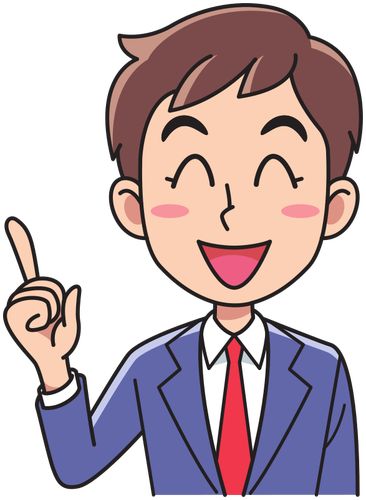 أ. عثمان الربيعي
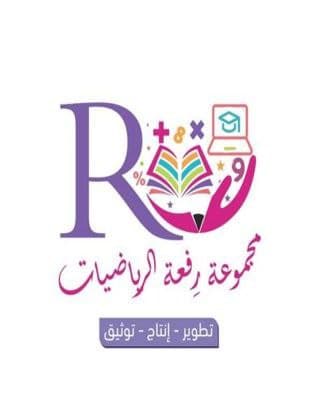 [Speaker Notes: تم تنزيل هذا القالب من موقع ingez-ppt.com]
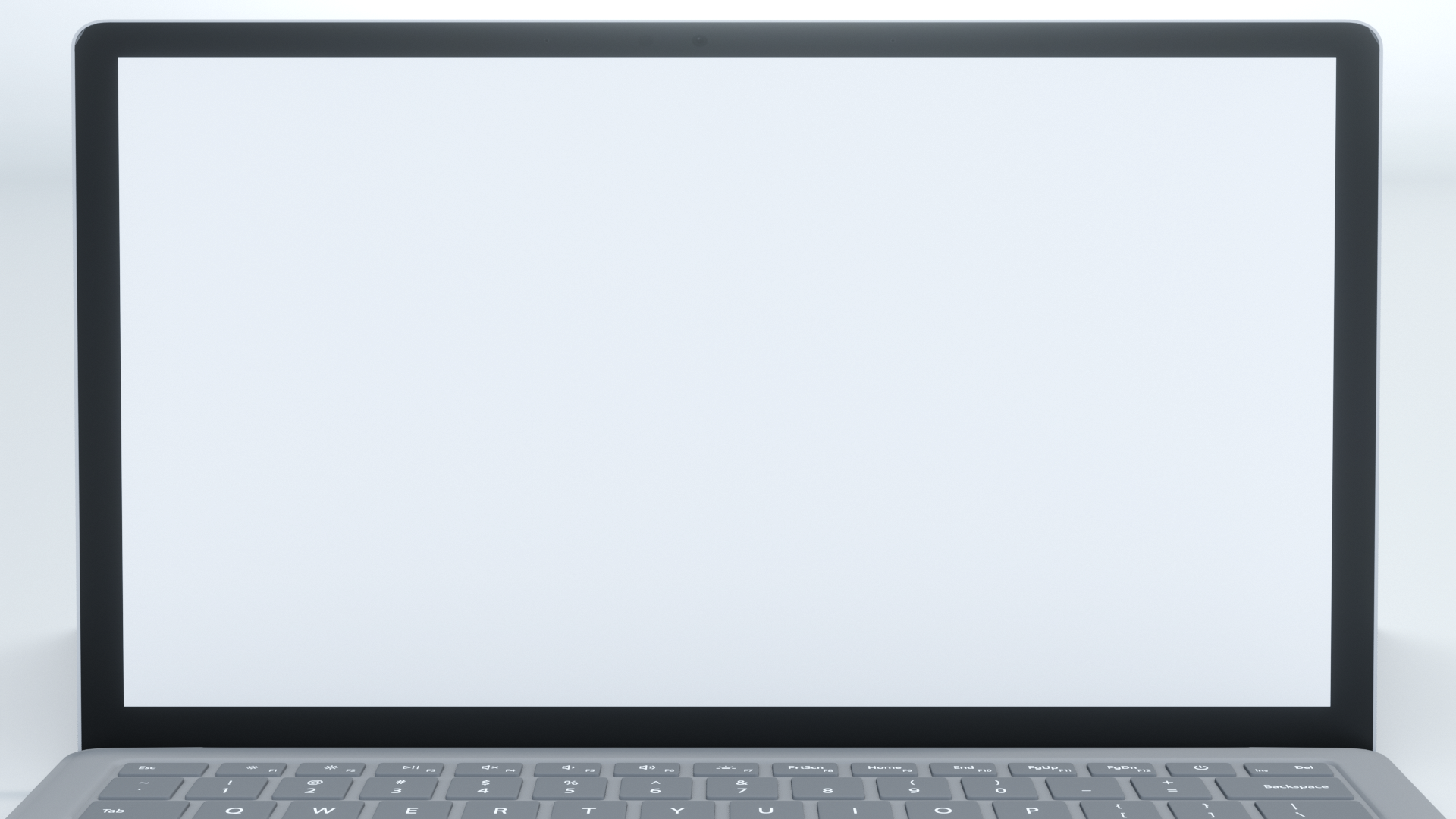 عنوان الدرس : التحويل بين الوحدات الإنجليزية
التاريخ :    /    / 1443 هـ
الصف : أول /
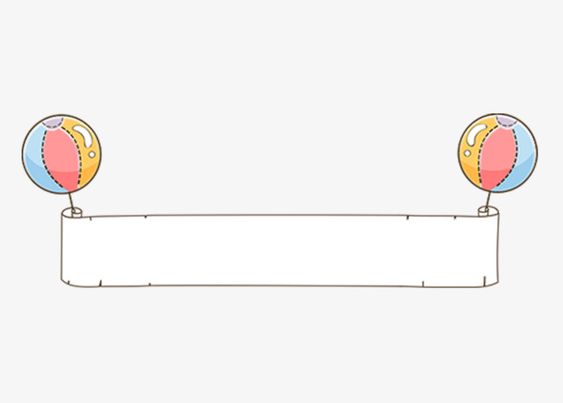 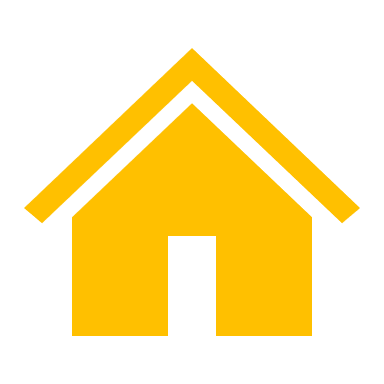 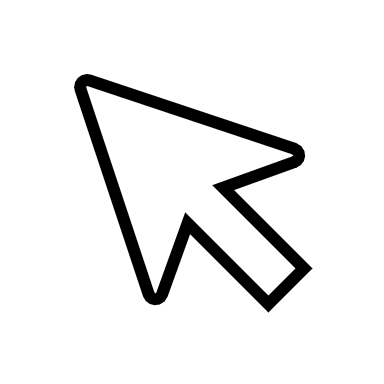 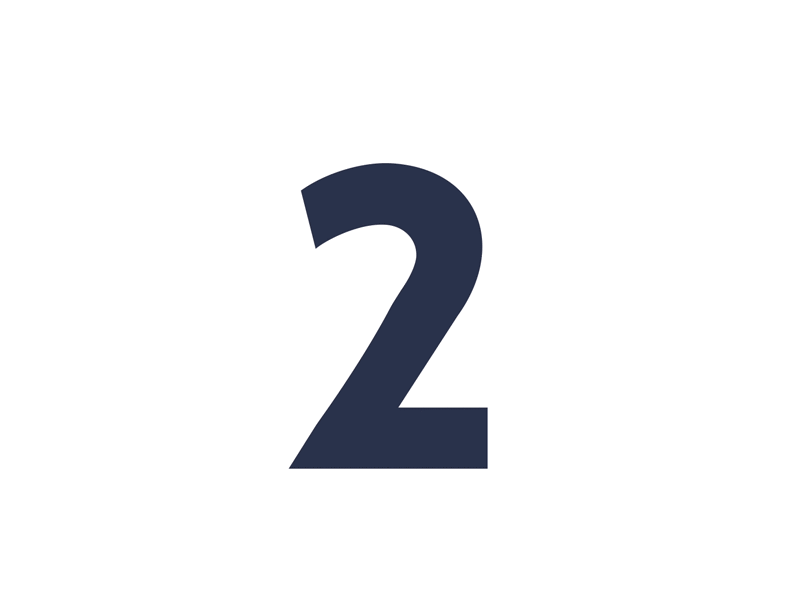 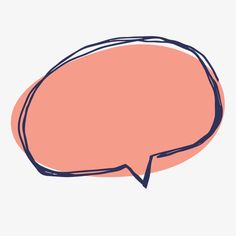 مثال 2
ص 151
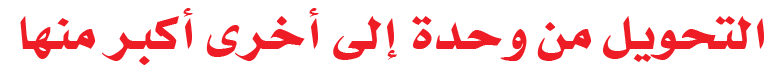 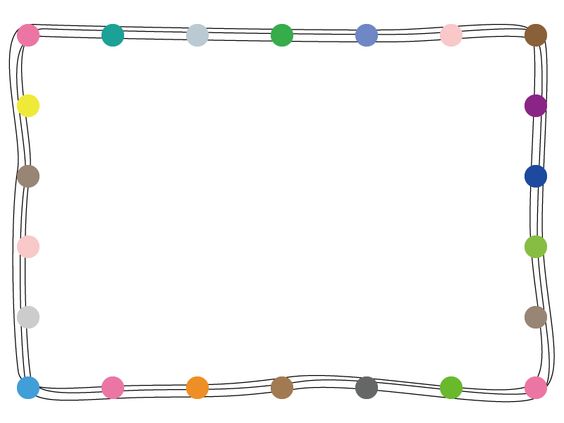 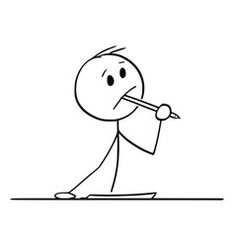 أ. عثمان الربيعي
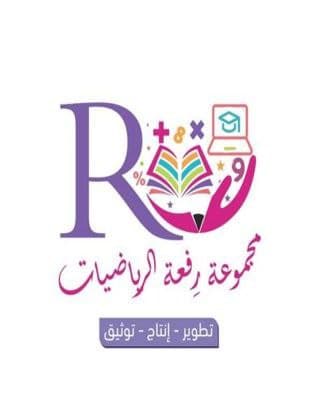 [Speaker Notes: تم تنزيل هذا القالب من موقع ingez-ppt.com]
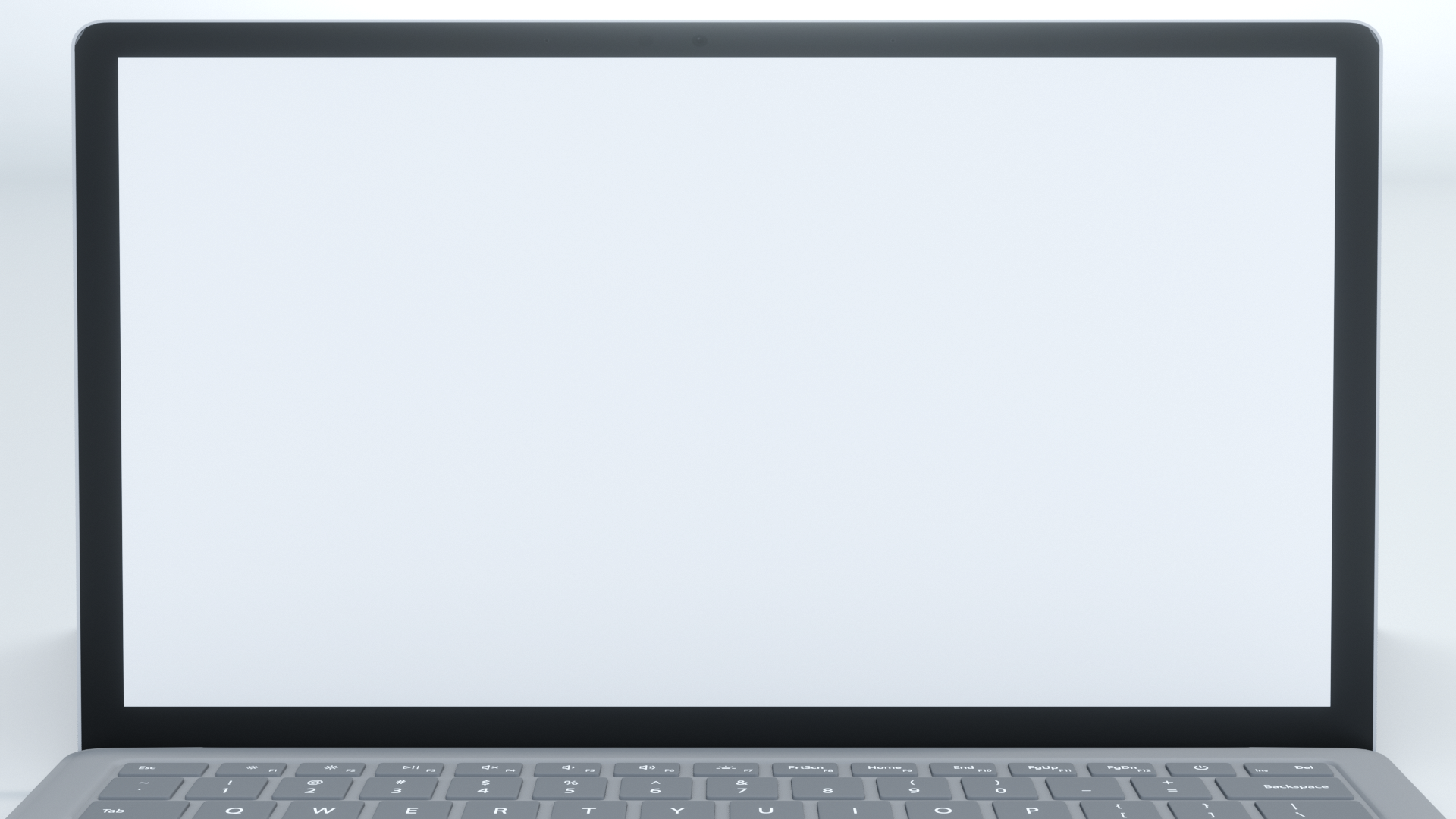 عنوان الدرس : التحويل بين الوحدات الإنجليزية
التاريخ :    /    / 1443 هـ
الصف : أول /
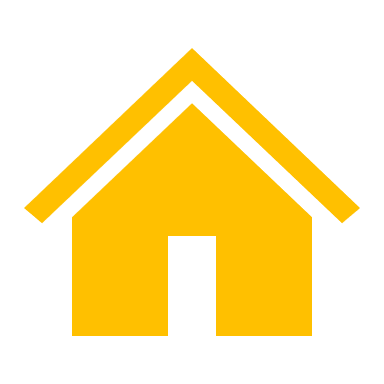 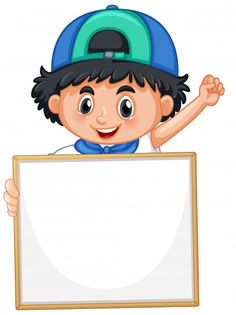 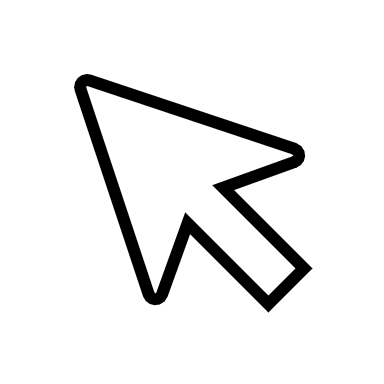 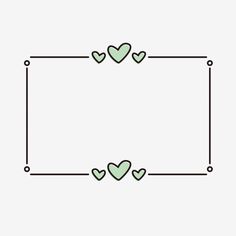 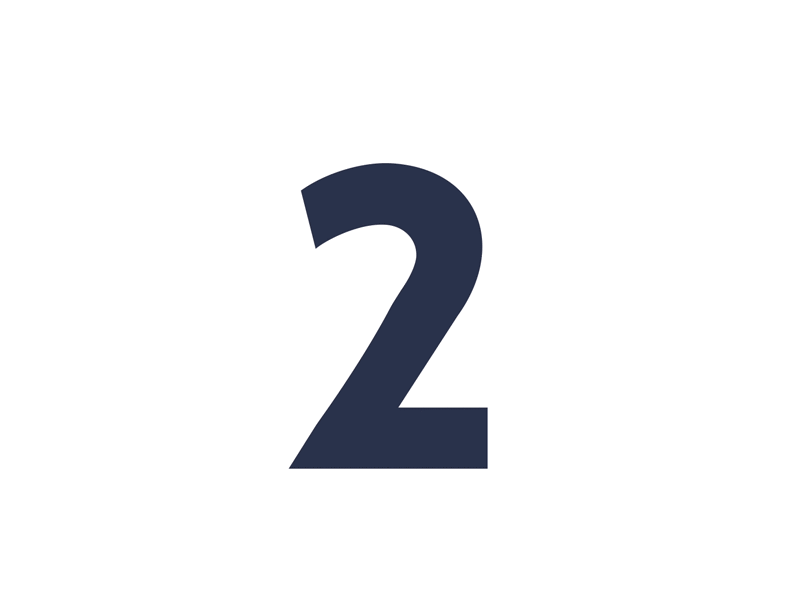 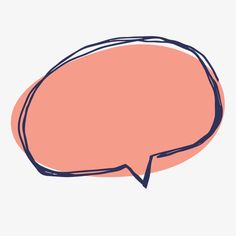 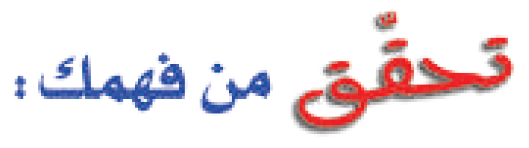 ص 151
أكمل :

 أ ) 2640 قدماً  = ............ ميل	

	    ب ) 100 أوقية = ............. أرطال 	   

			ج ) 18 بوصة = .............. قدم
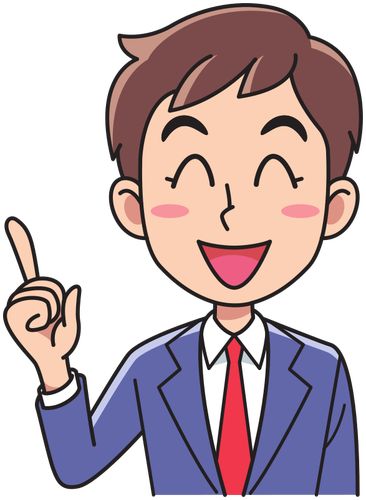 أ. عثمان الربيعي
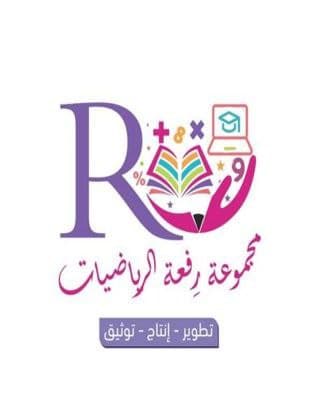 [Speaker Notes: تم تنزيل هذا القالب من موقع ingez-ppt.com]
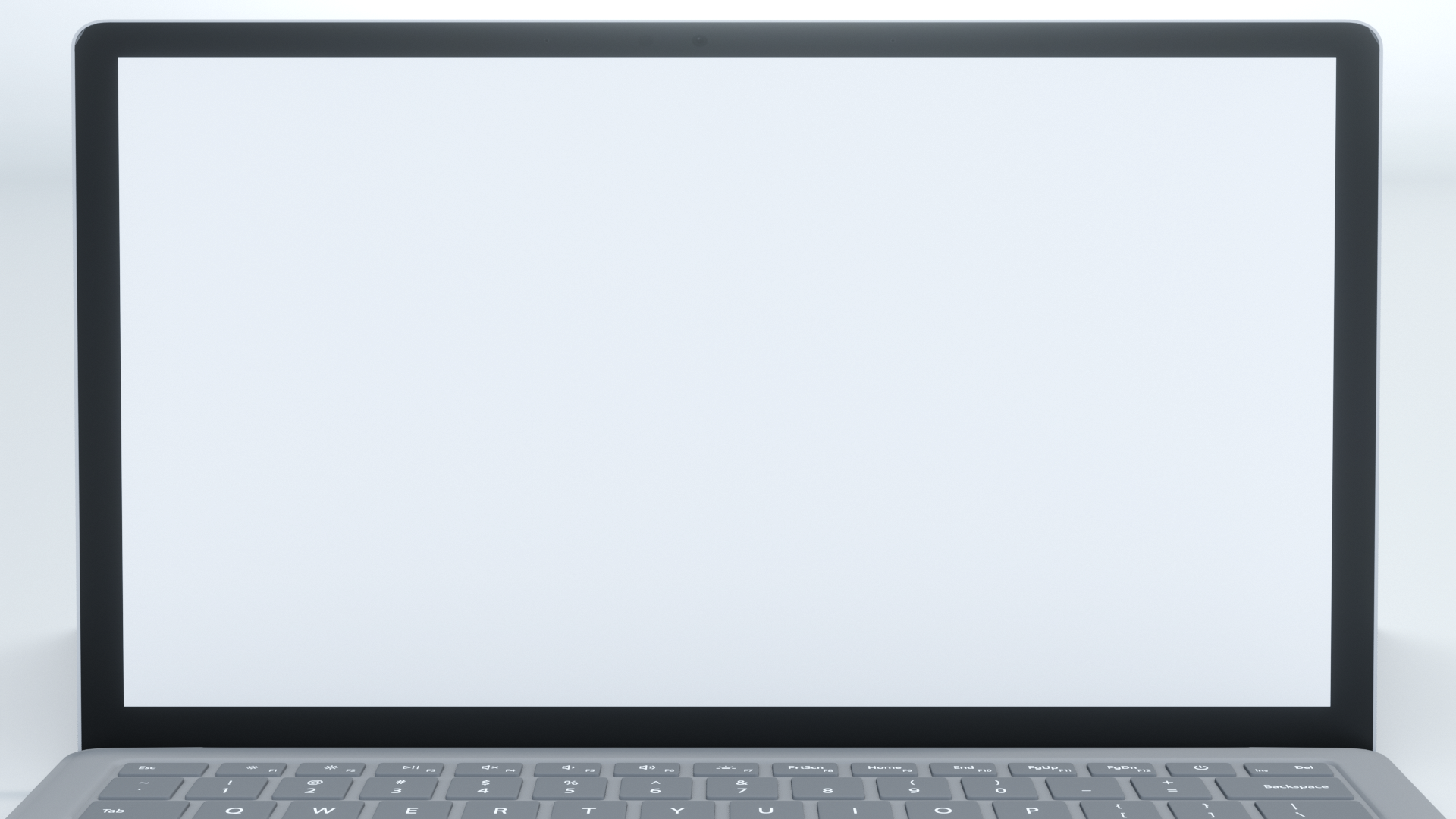 عنوان الدرس : التحويل بين الوحدات الإنجليزية
التاريخ :    /    / 1443 هـ
الصف : أول /
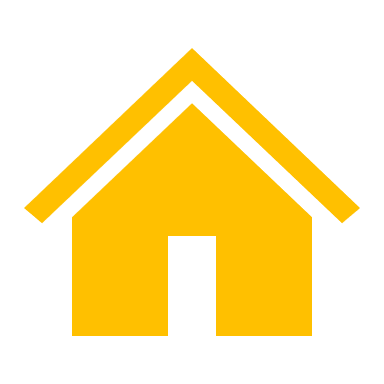 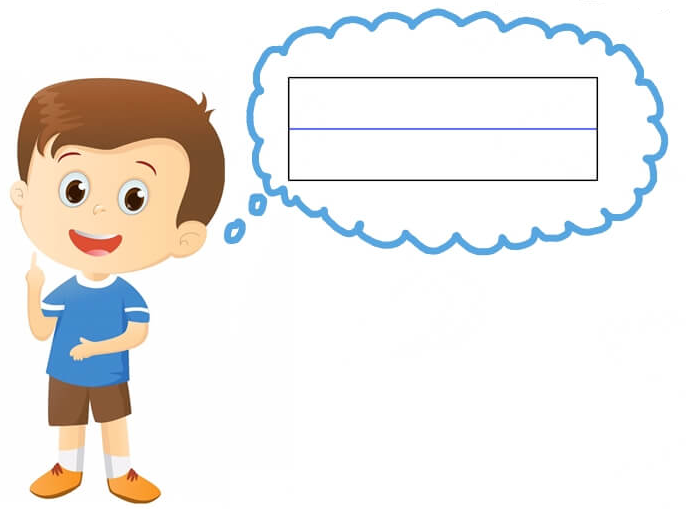 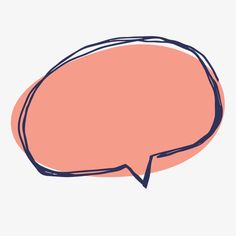 مثال من واقع الحياة
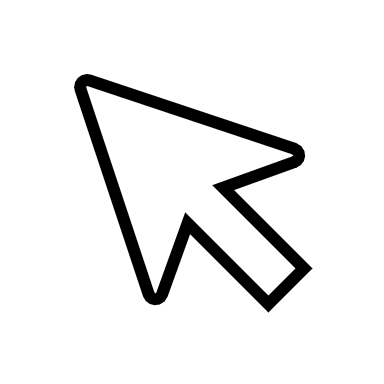 ص 152
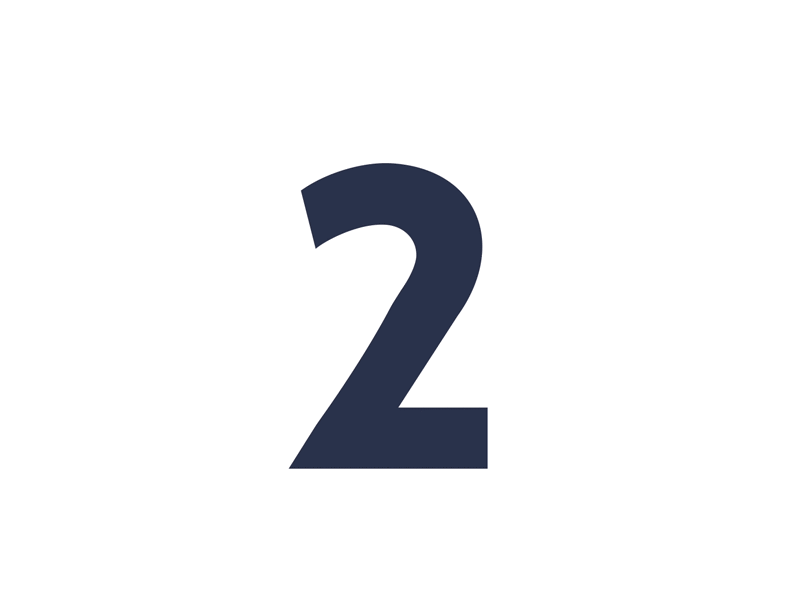 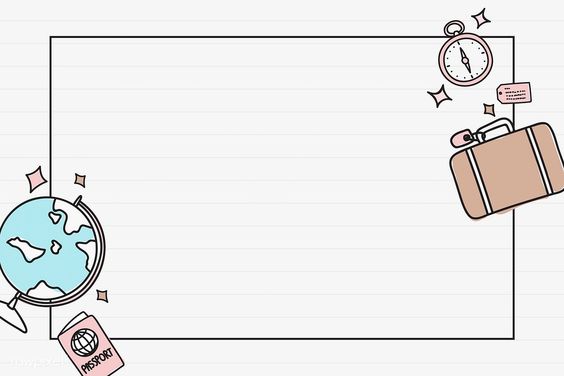 3 ) طيران :  تبلغ سرعة طائرة مروحية 158 ميلاً / ساعة . كم تبلغ سرعتها بالميل / ثانية تقريباً ؟
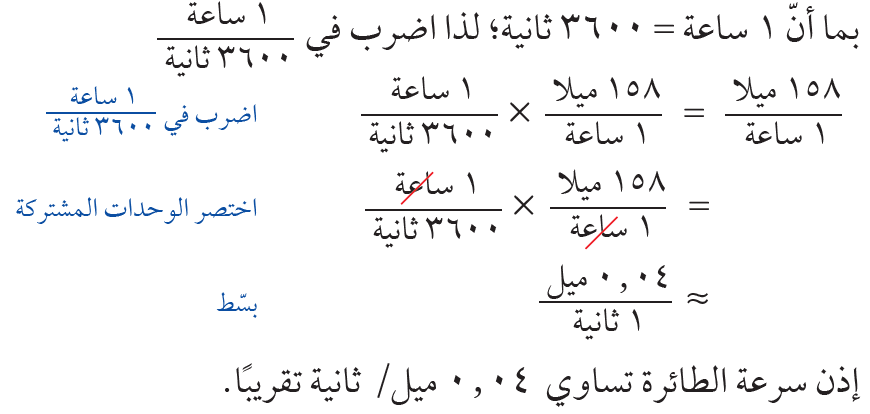 أ. عثمان الربيعي
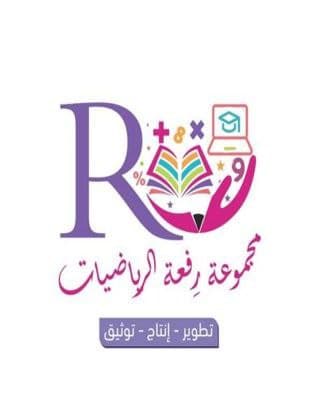 [Speaker Notes: تم تنزيل هذا القالب من موقع ingez-ppt.com]
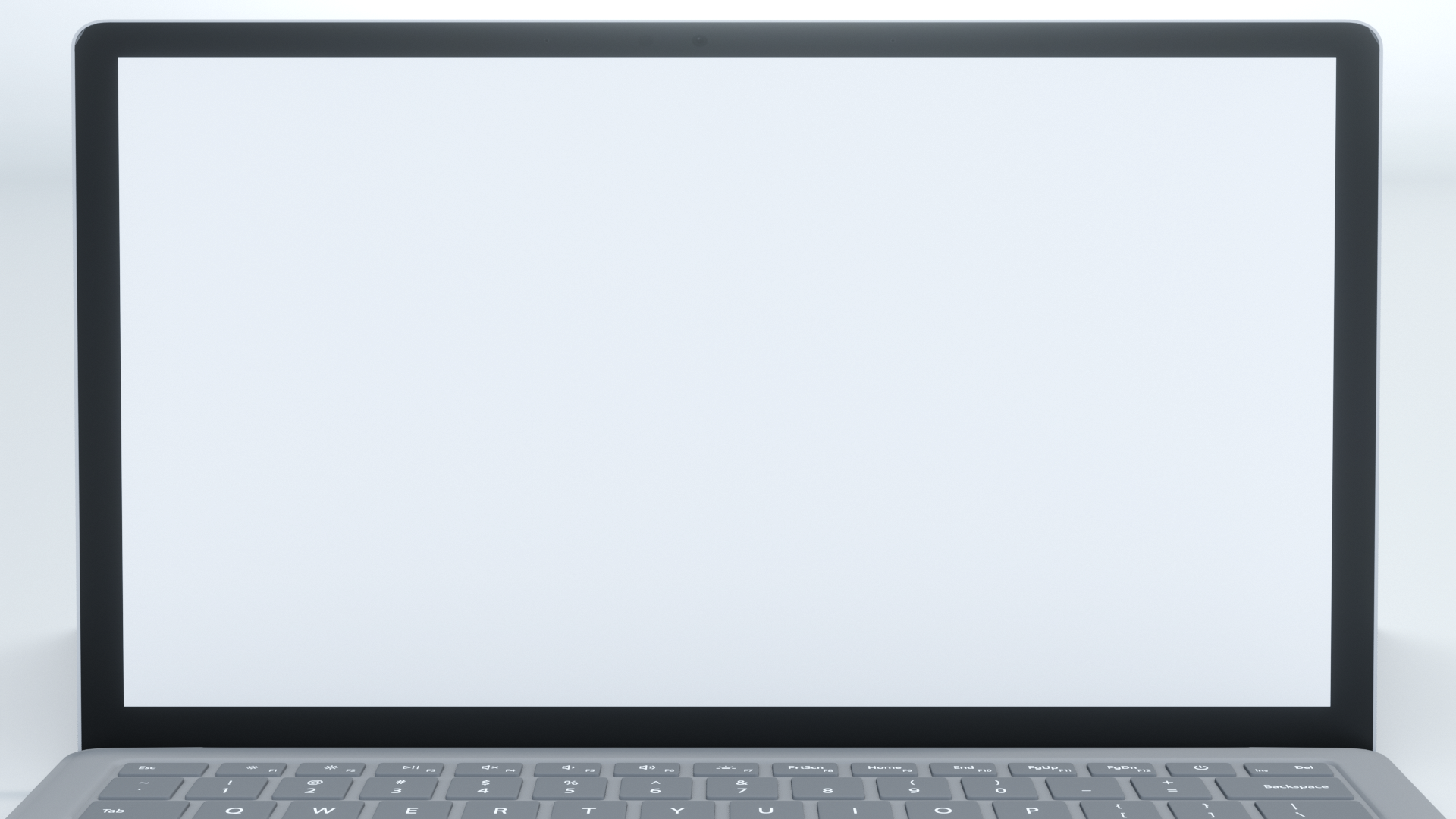 عنوان الدرس : التحويل بين الوحدات الإنجليزية
التاريخ :    /    / 1443 هـ
الصف : أول /
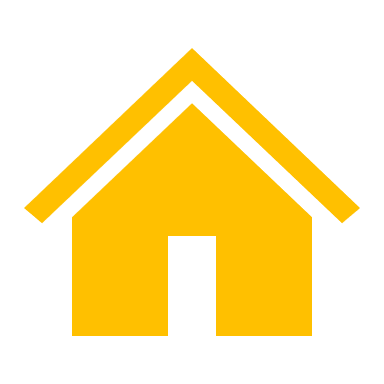 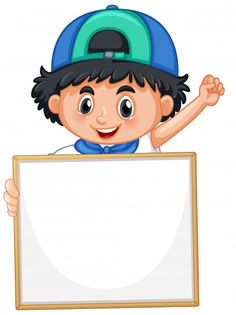 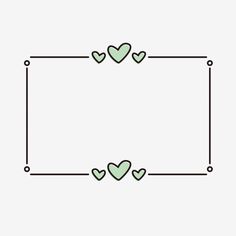 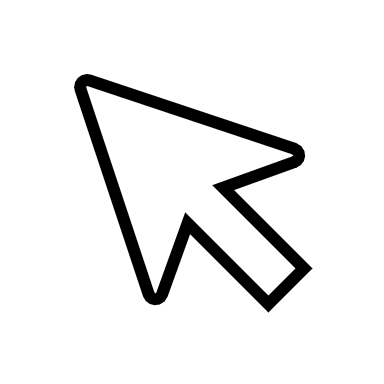 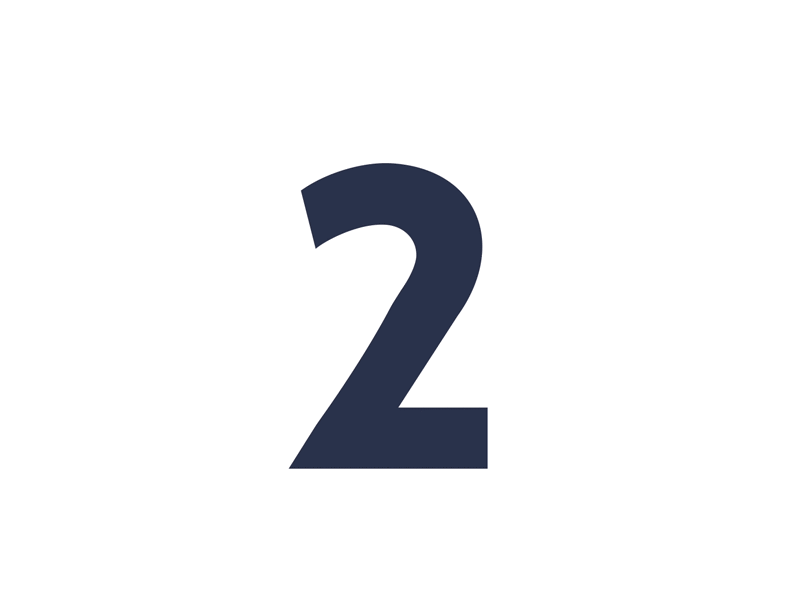 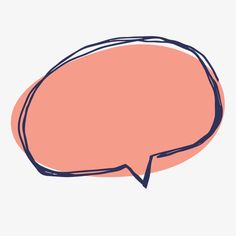 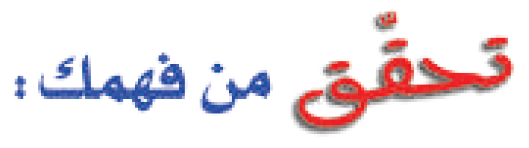 ص 152
و ) أسماك : تسبح سمكة السيف بسرعة معدلها 60 ميلاً / ساعة . كم تبلغ سرعتها بالقدم / ساعة ؟

.................................................................................................................................................................................................................................................................................................................................................................................................................................................................................................................................................................
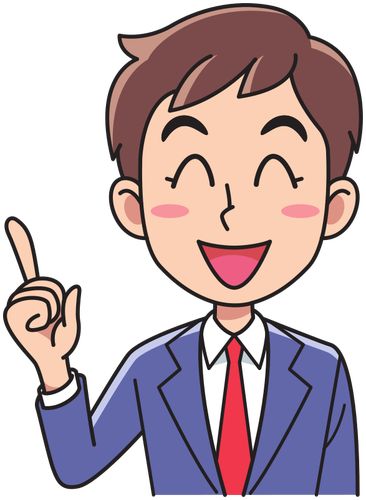 أ. عثمان الربيعي
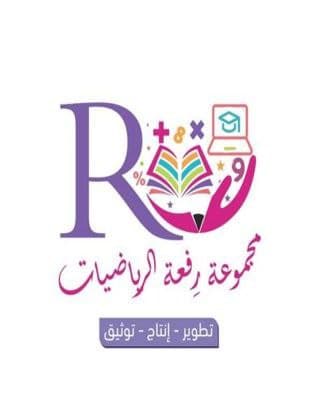 [Speaker Notes: تم تنزيل هذا القالب من موقع ingez-ppt.com]
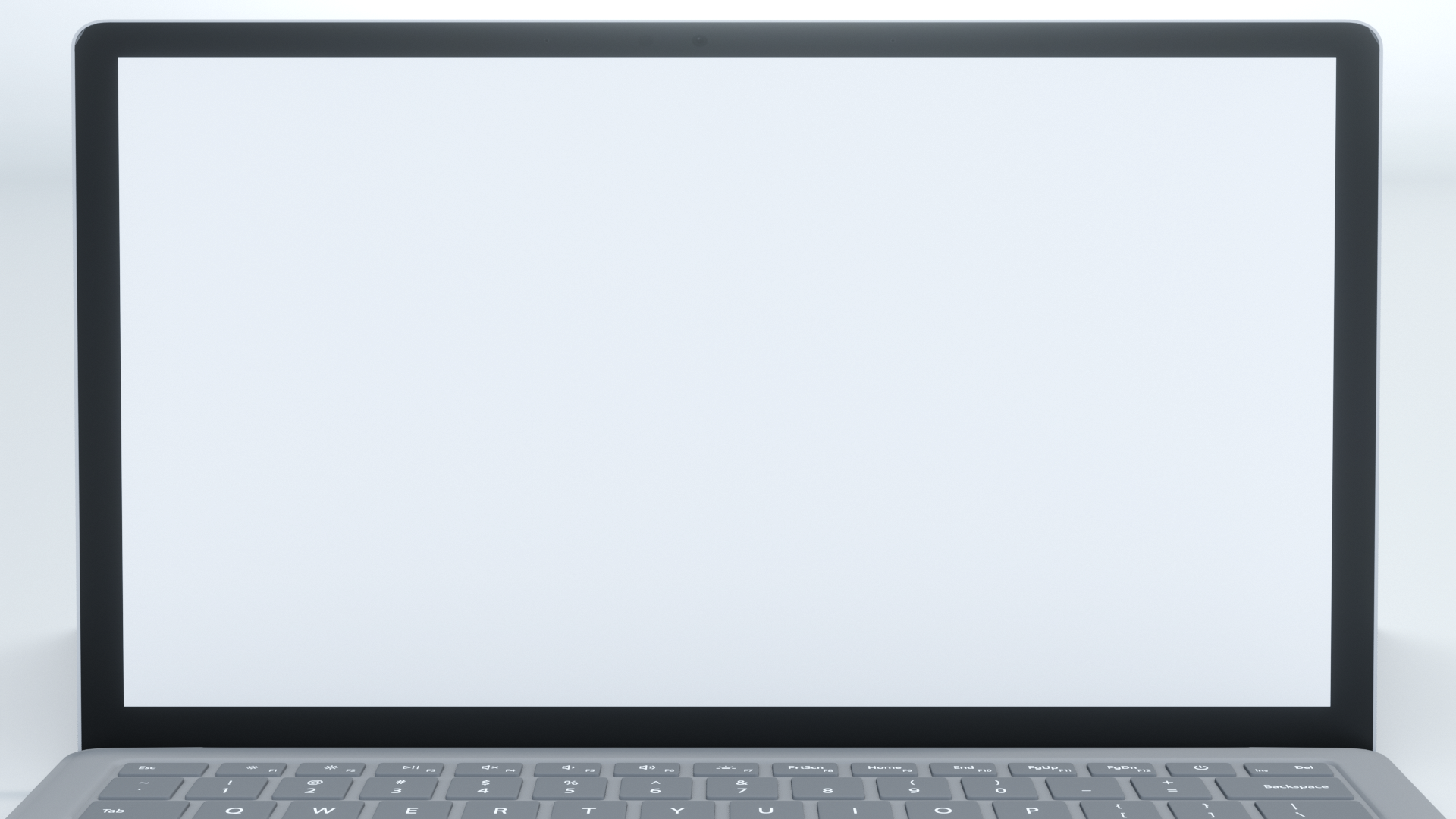 التاريخ :    /    / 1443 هـ
الصف : أول /
عنوان الدرس : التحويل بين الوحدات الإنجليزية
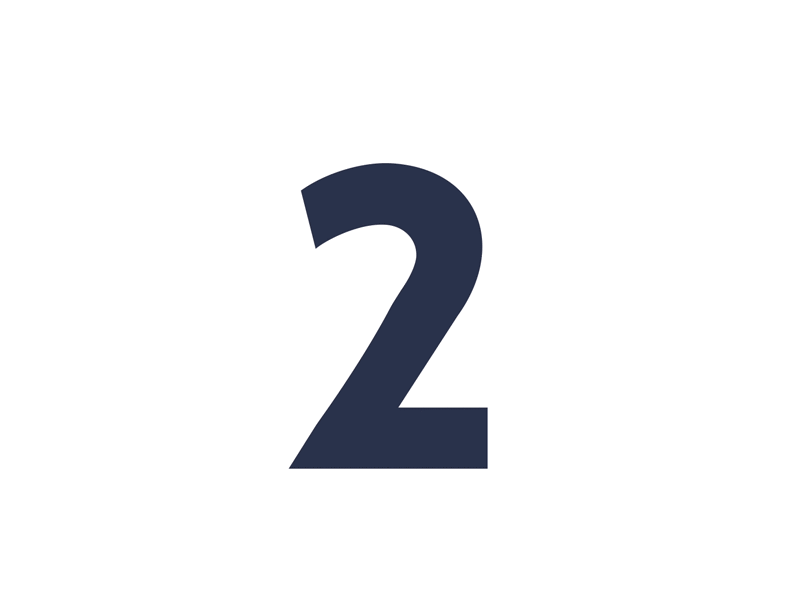 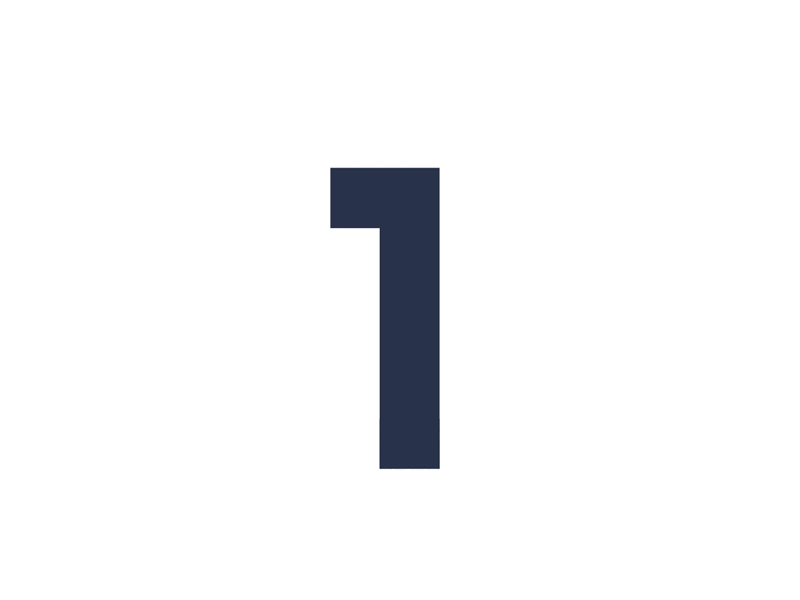 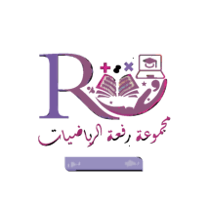 التدريس
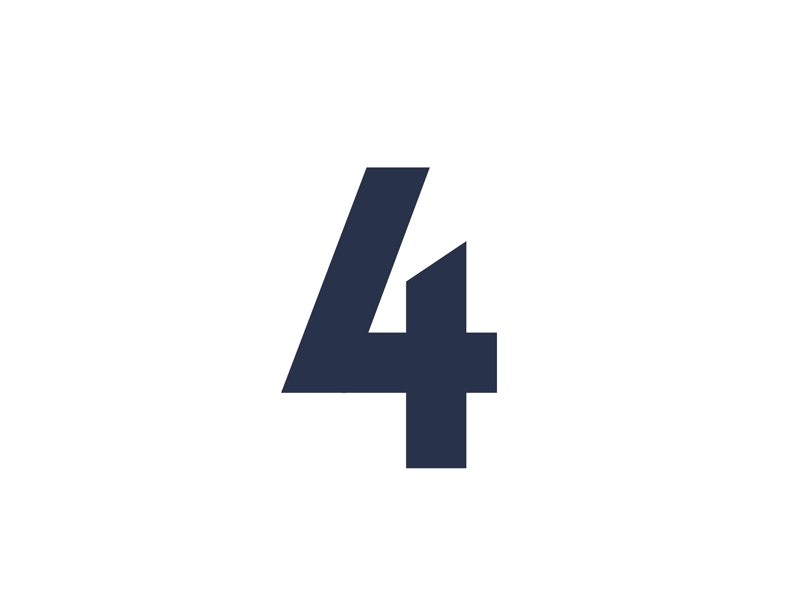 التركيز
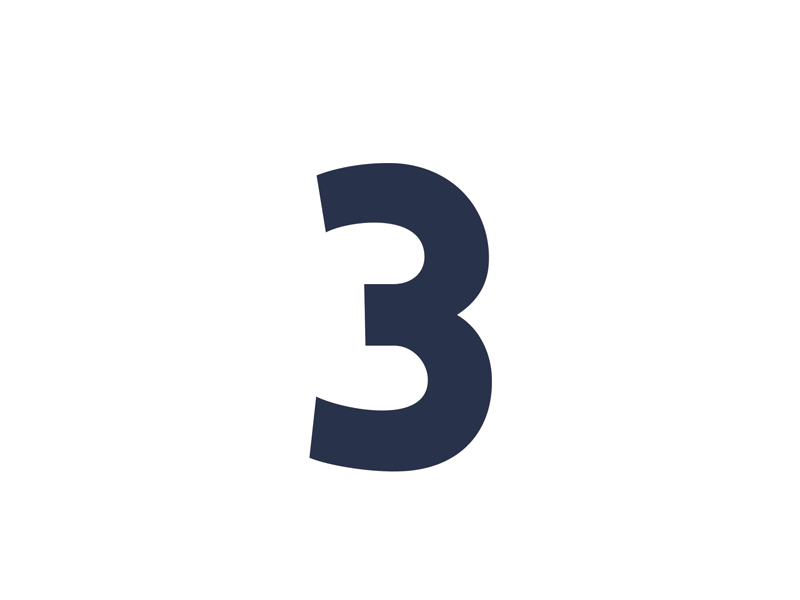 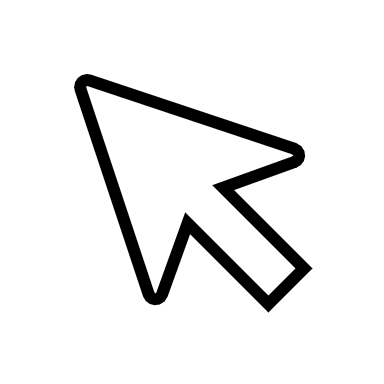 أ. عثمان الربيعي
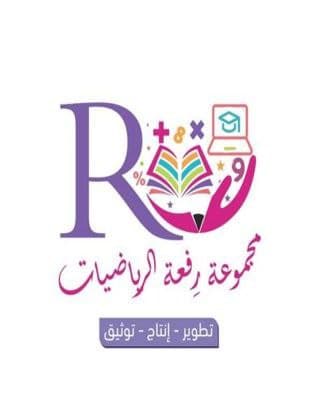 التدريب
التقويم
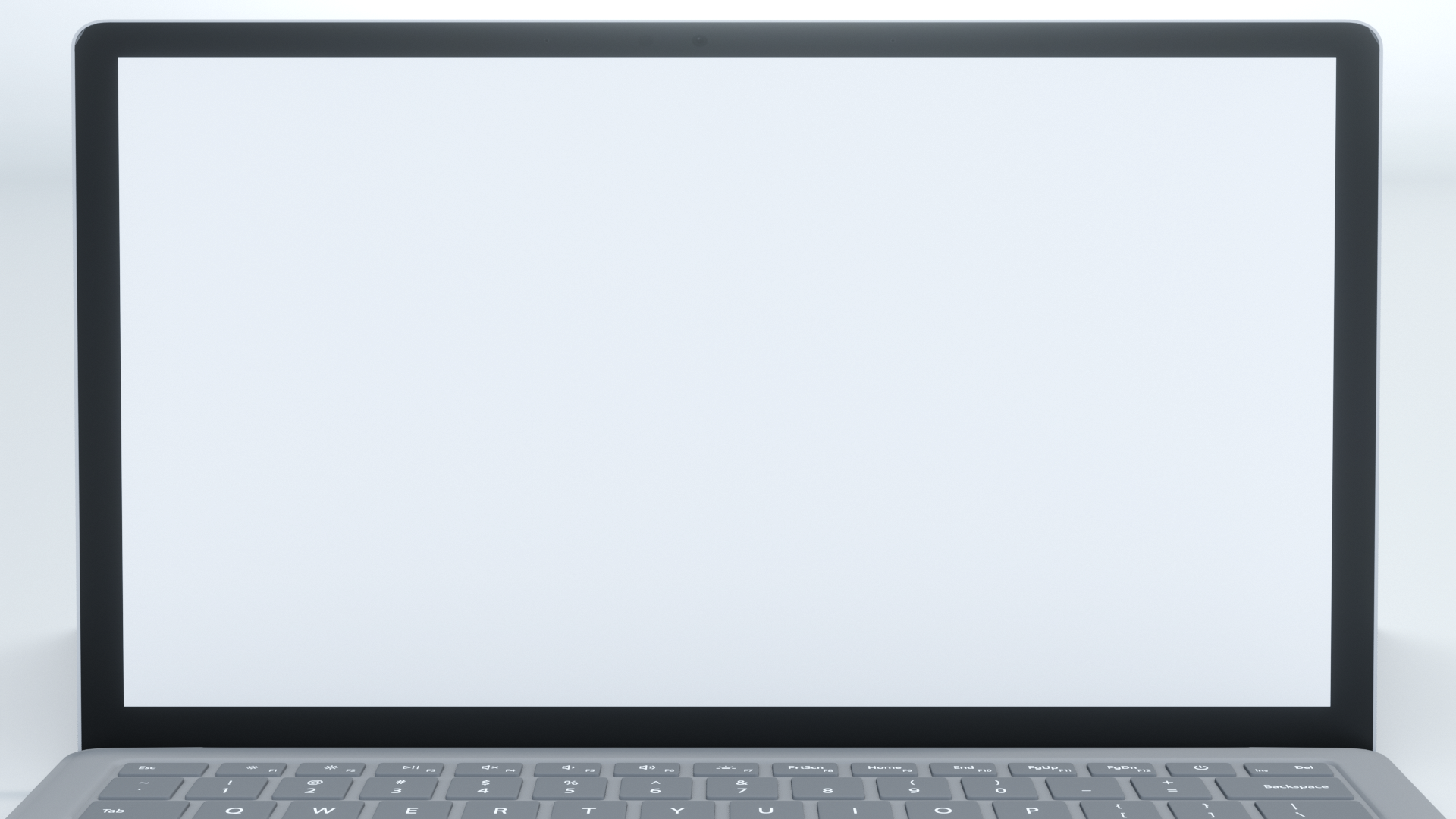 عنوان الدرس : التحويل بين الوحدات الإنجليزية
التاريخ :    /    / 1443 هـ
الصف : أول /
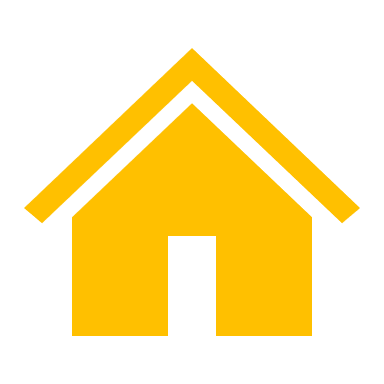 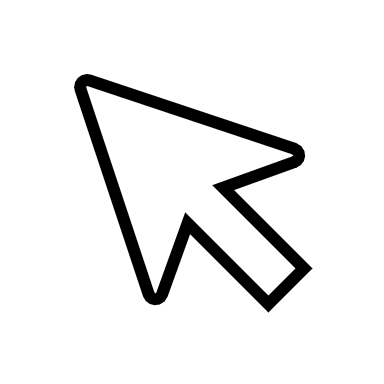 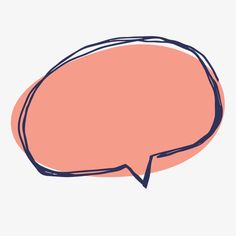 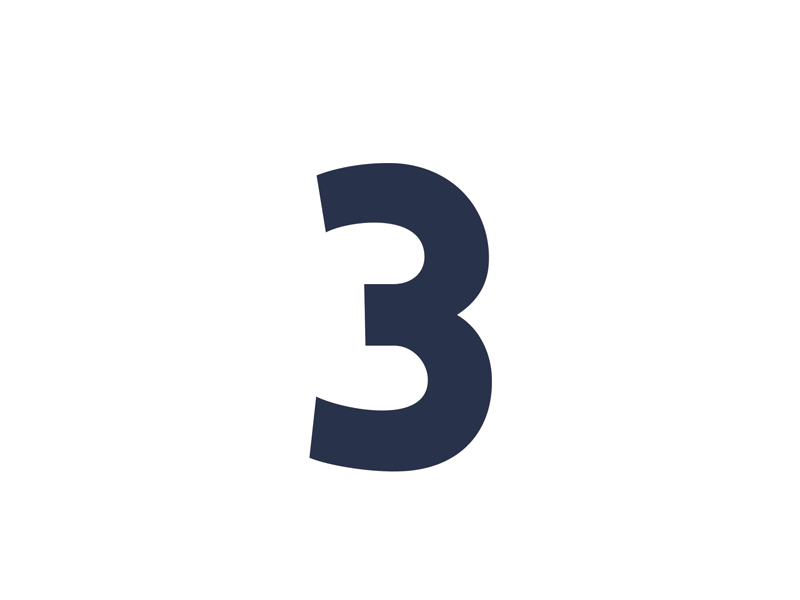 تأكد
ص 152
أكمل
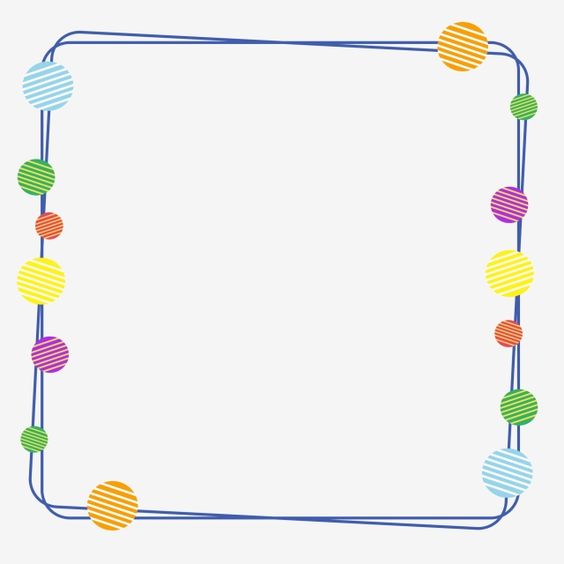 أ. عثمان الربيعي
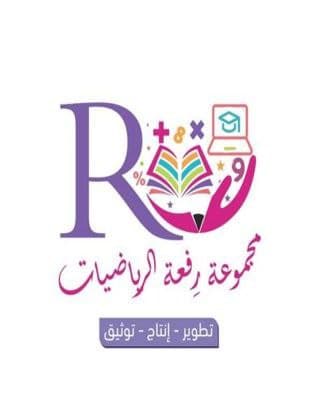 [Speaker Notes: تم تنزيل هذا القالب من موقع ingez-ppt.com]
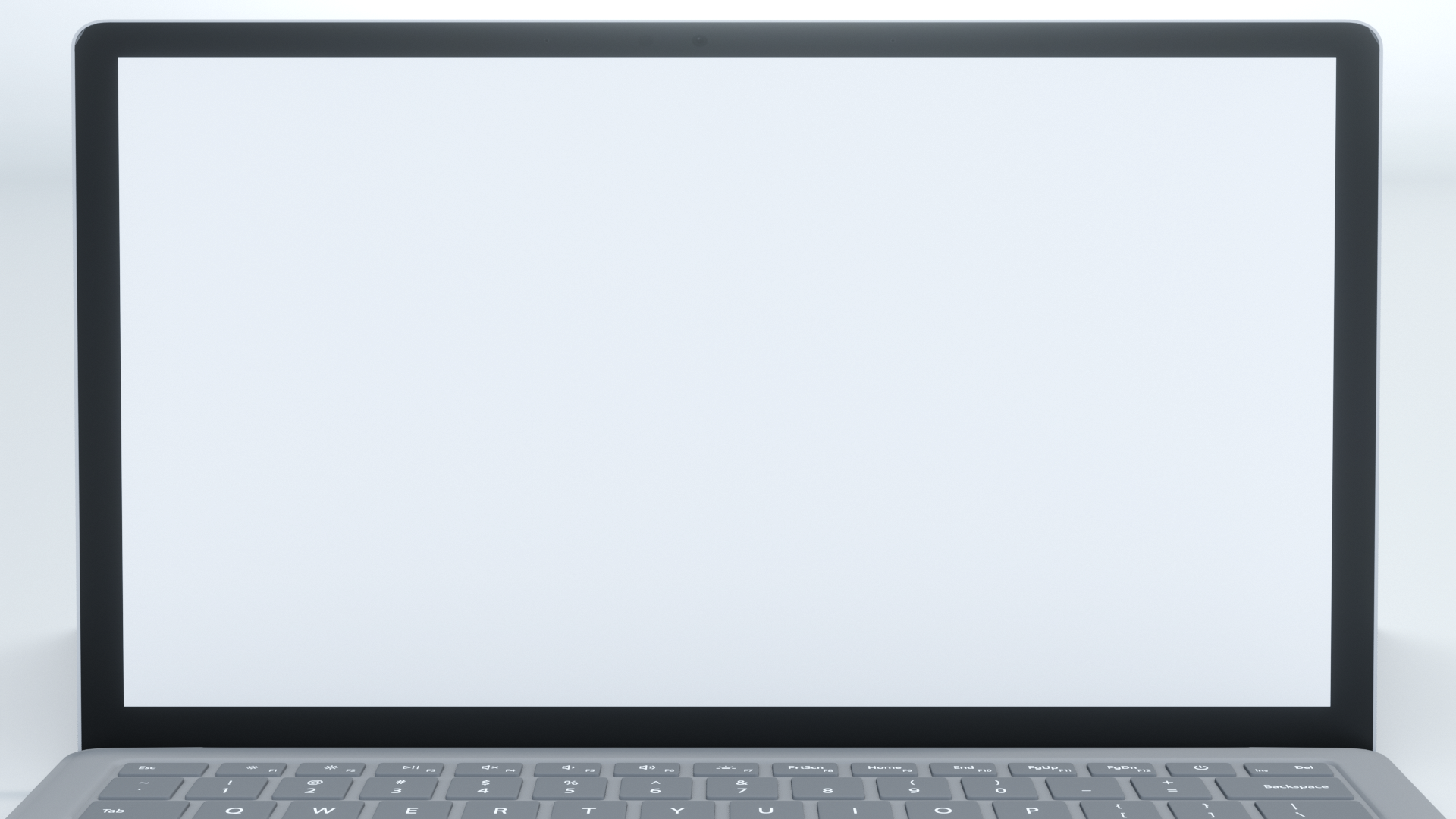 عنوان الدرس : التحويل بين الوحدات الإنجليزية
التاريخ :    /    / 1443 هـ
الصف : أول /
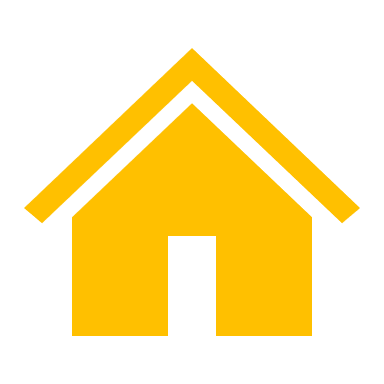 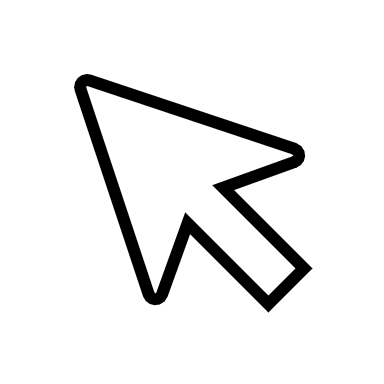 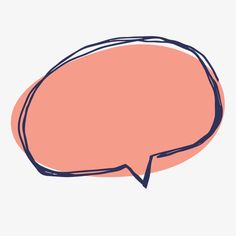 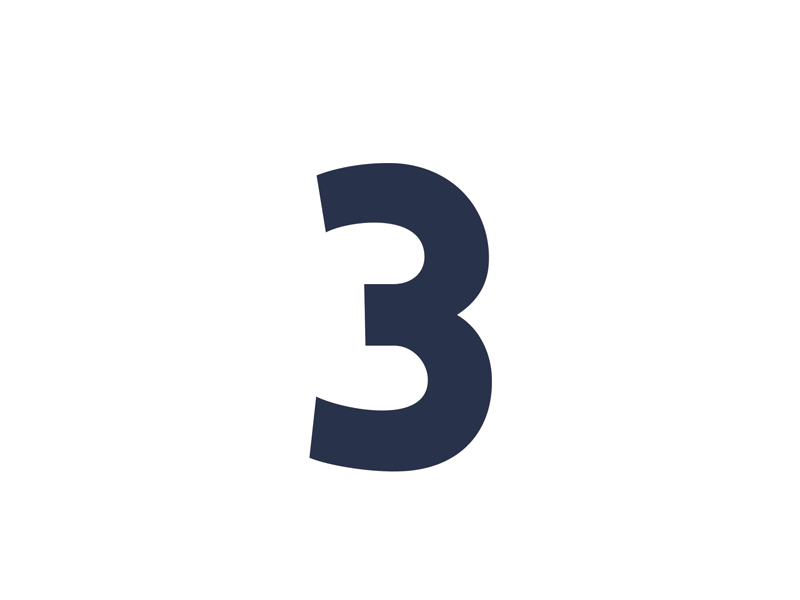 تأكد
ص 152
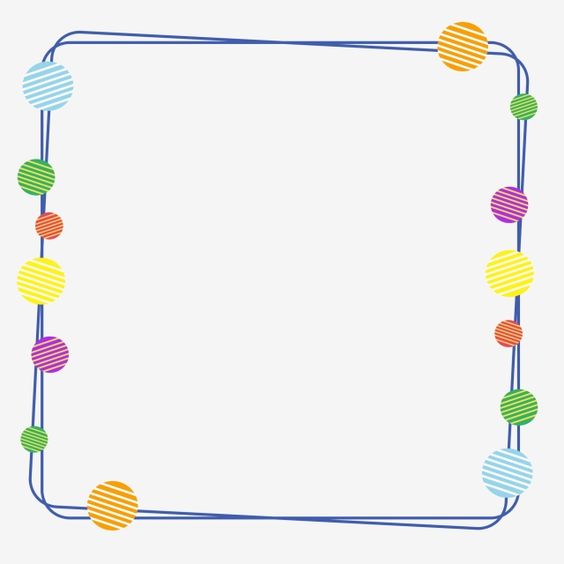 أ. عثمان الربيعي
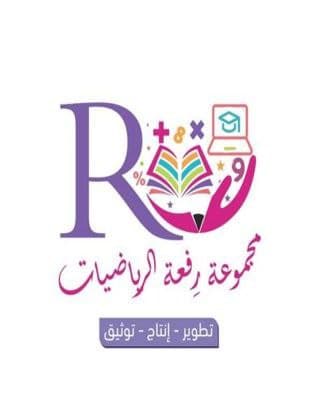 [Speaker Notes: تم تنزيل هذا القالب من موقع ingez-ppt.com]
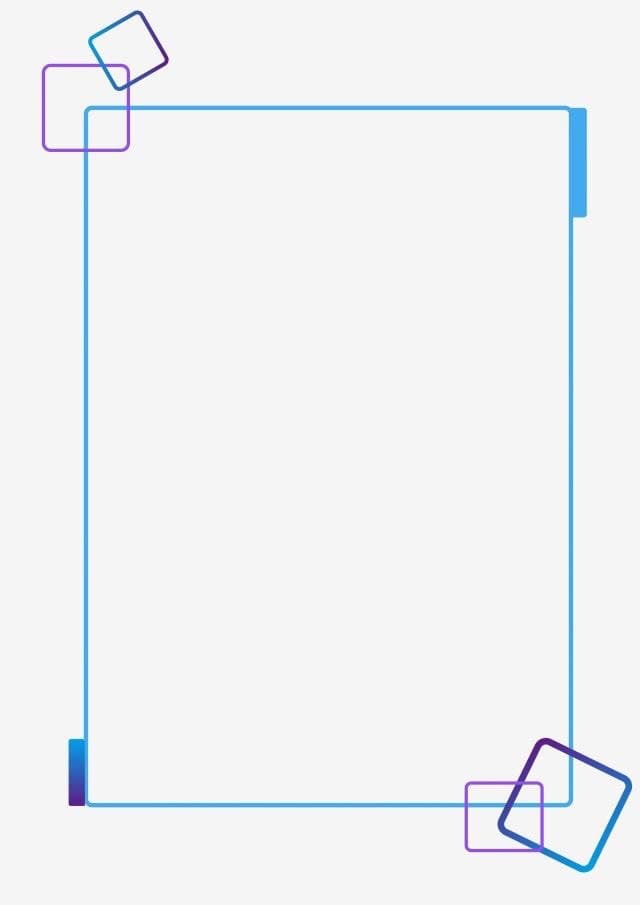 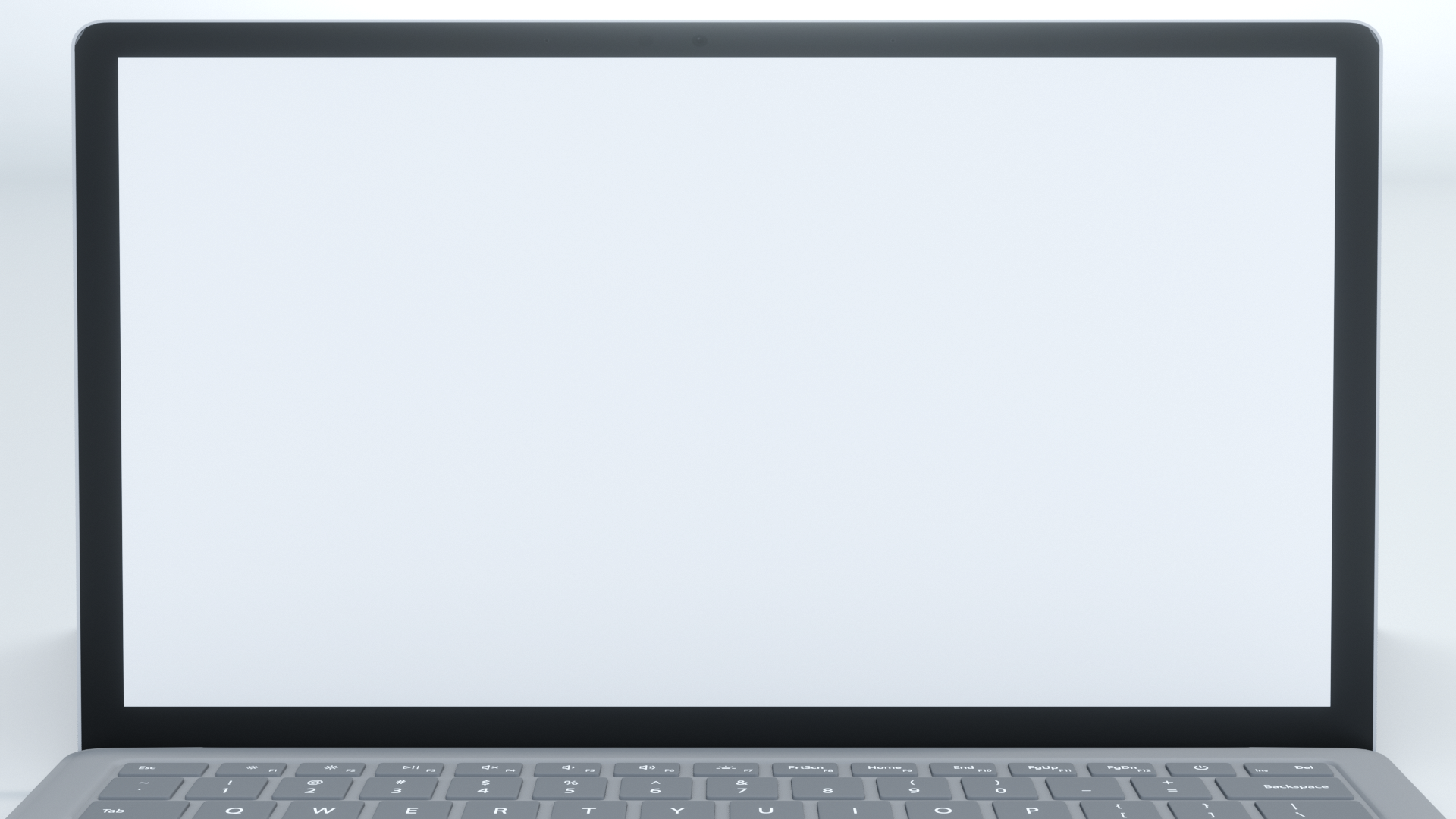 عنوان الدرس : التحويل بين الوحدات الإنجليزية
التاريخ :    /    / 1443 هـ
الصف : أول /
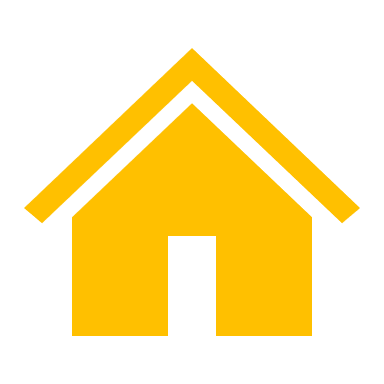 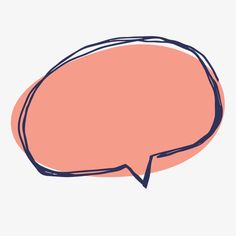 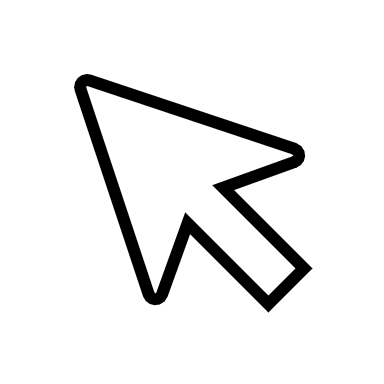 ص 154
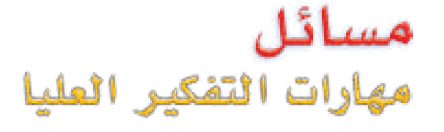 تبرير : اكتب < أو > أو = في الفراغ ليصبح كل مما يأتي جملة صحيحة :

25 ) 16 بوصة ............  1.5 قدم 

		
		26 ) 2.7 طن ............ 86400 أوقية
أ. عثمان الربيعي
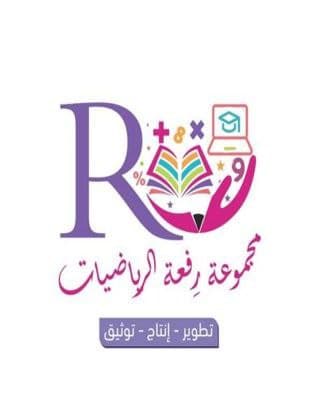 [Speaker Notes: تم تنزيل هذا القالب من موقع ingez-ppt.com]
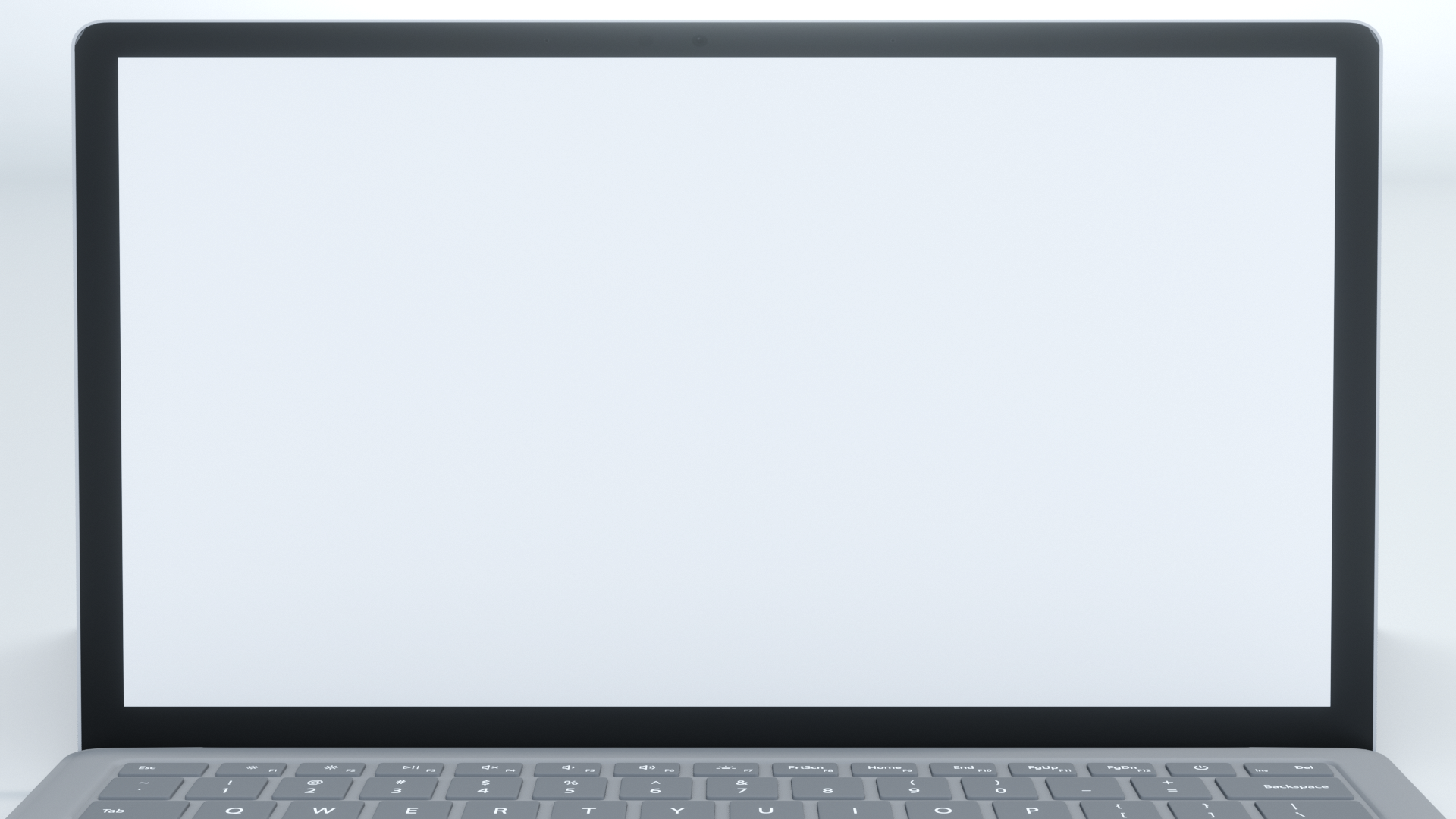 التاريخ :    /    / 1443 هـ
الصف : أول /
عنوان الدرس : التحويل بين الوحدات الإنجليزية
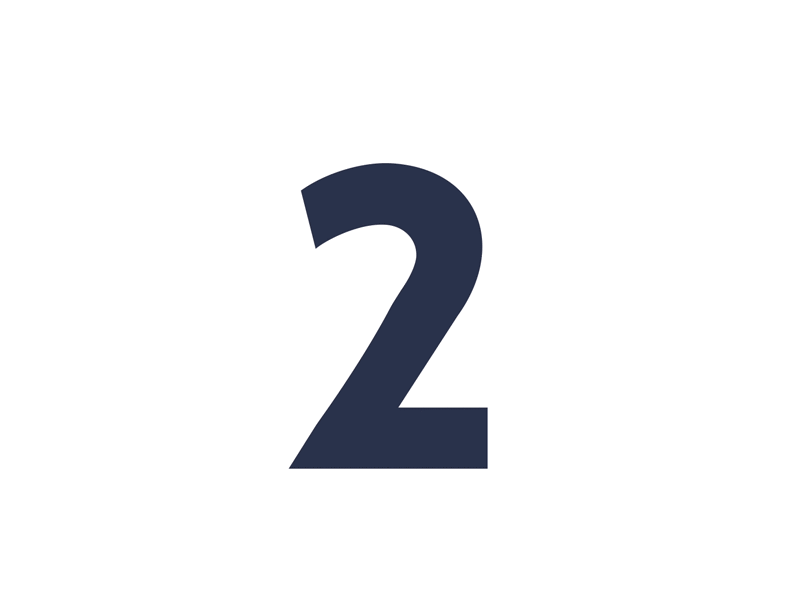 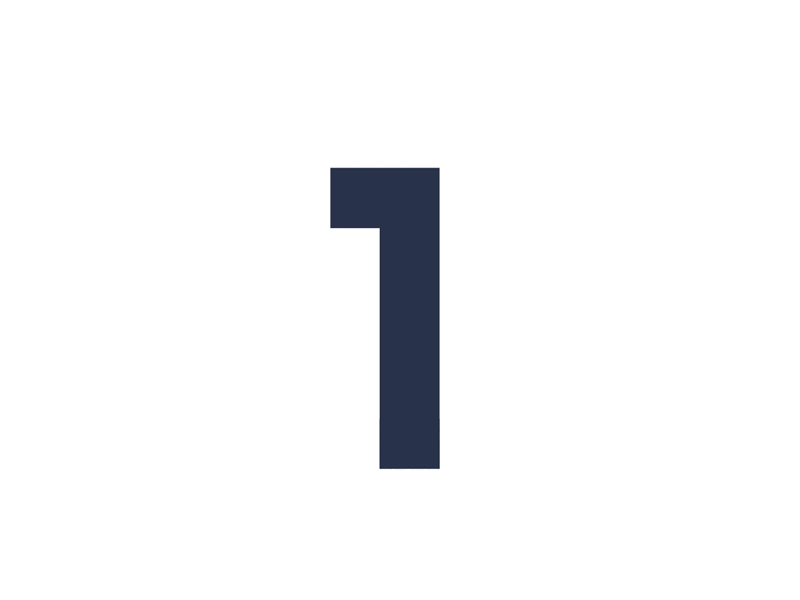 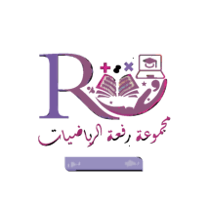 التدريس
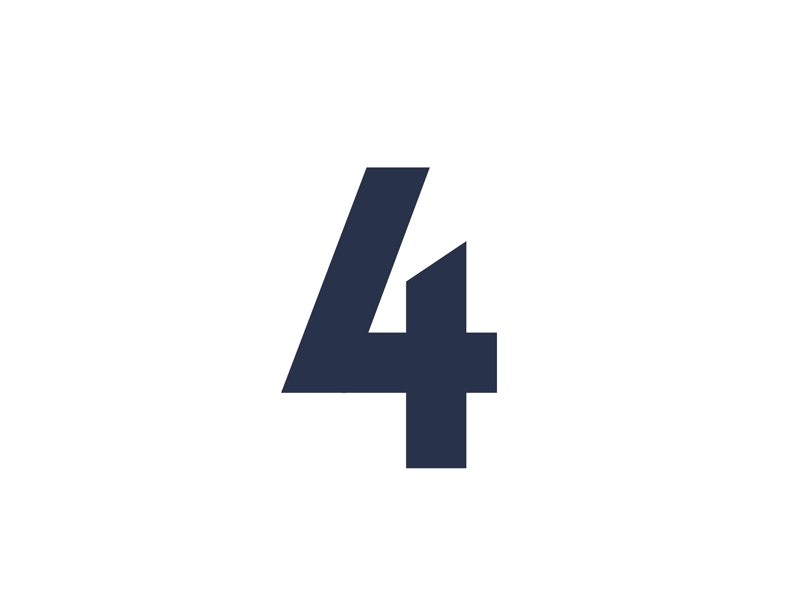 التركيز
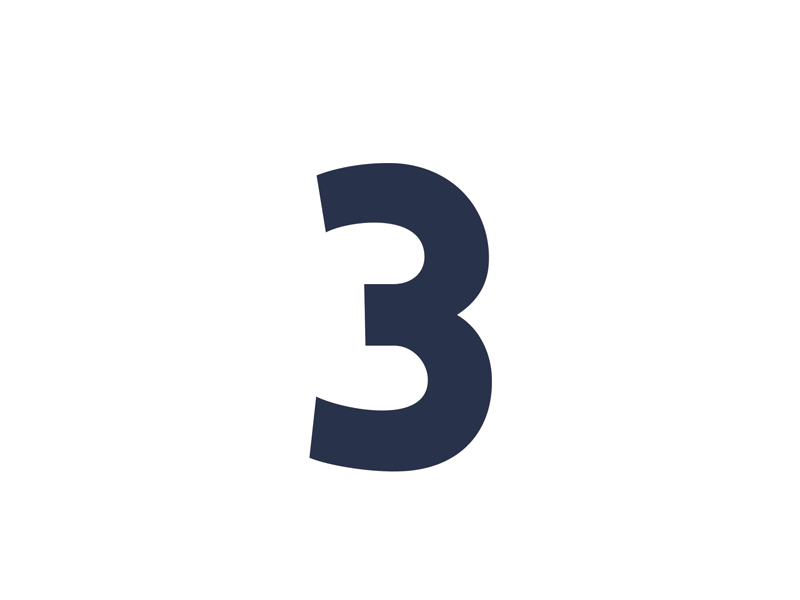 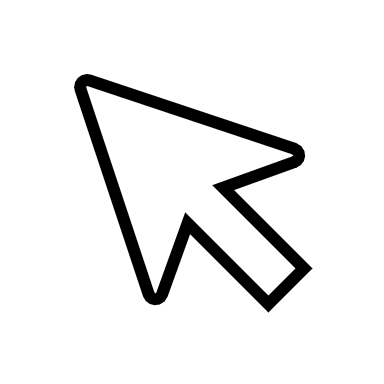 أ. عثمان الربيعي
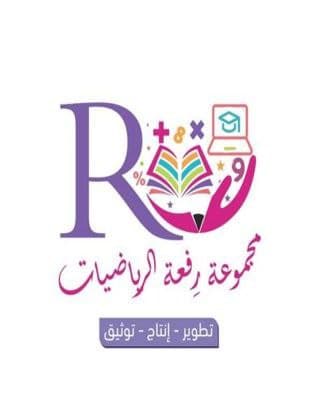 التدريب
التقويم
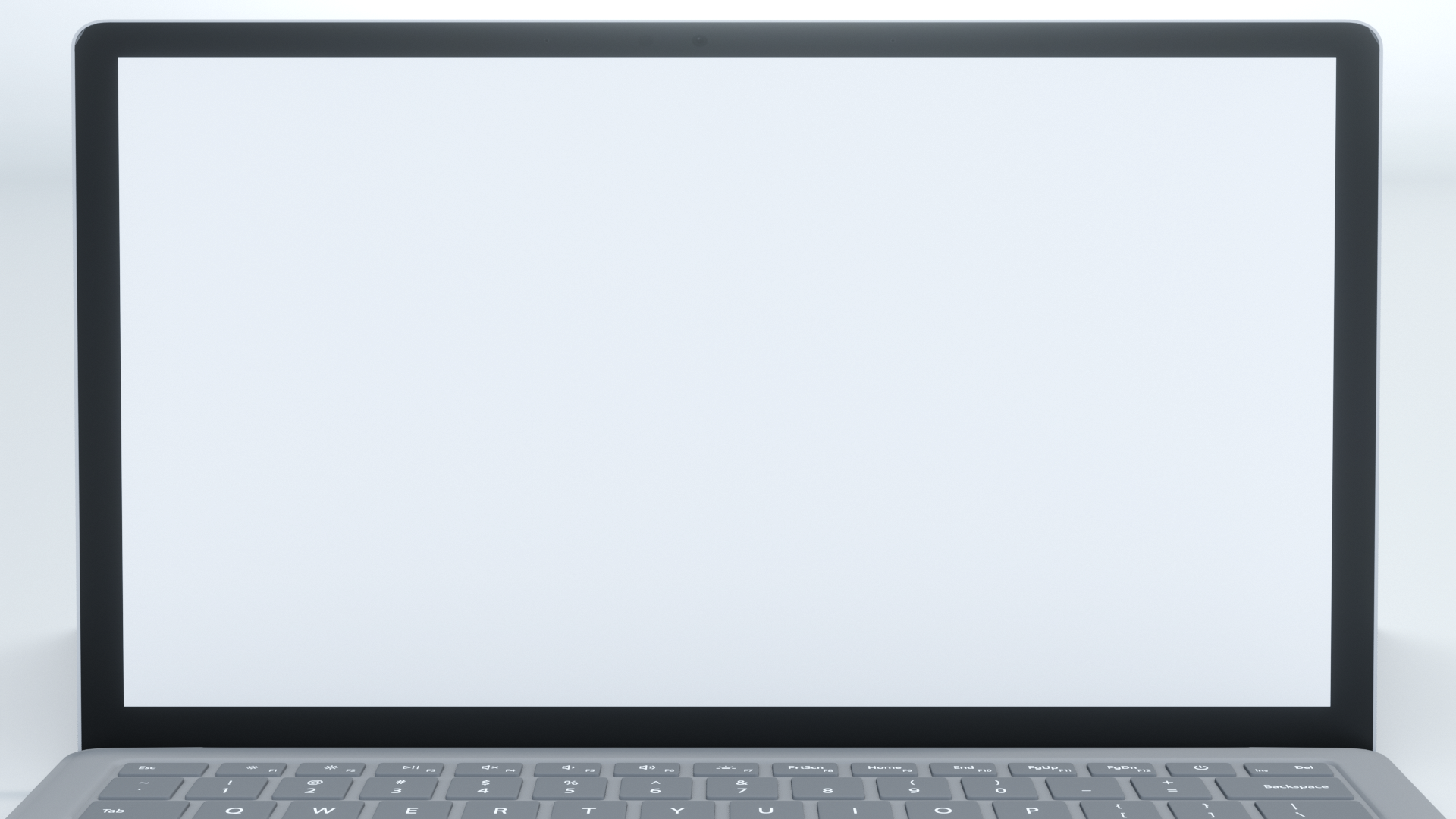 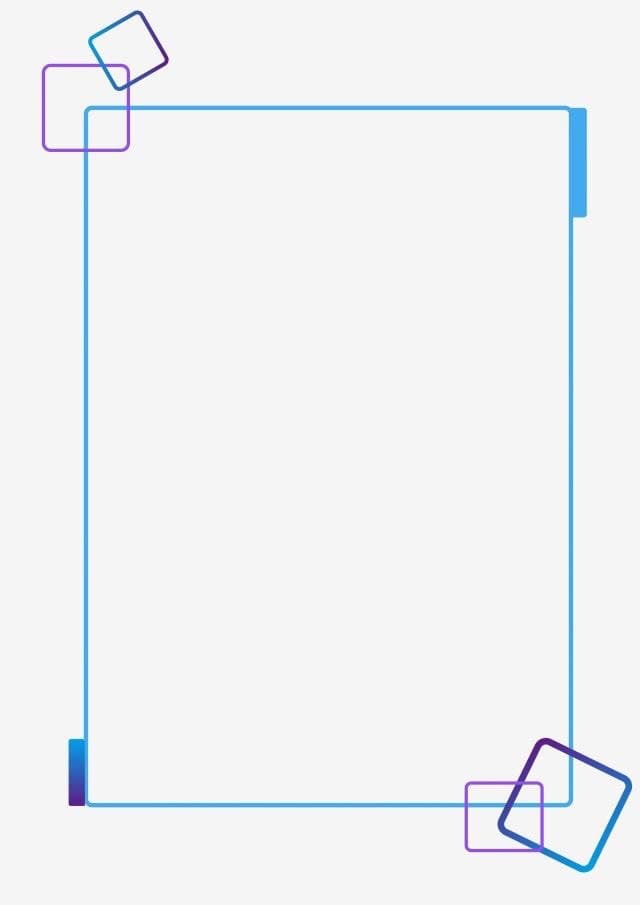 عنوان الدرس : التحويل بين الوحدات الإنجليزية
التاريخ :    /    / 1443 هـ
الصف : أول /
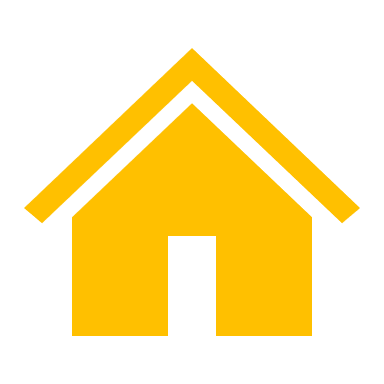 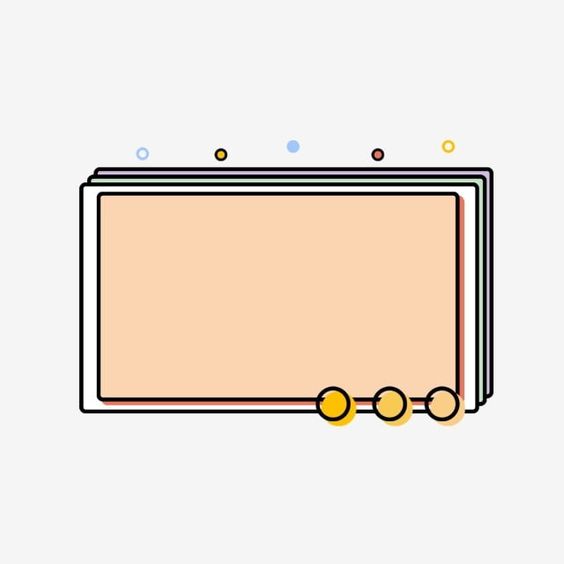 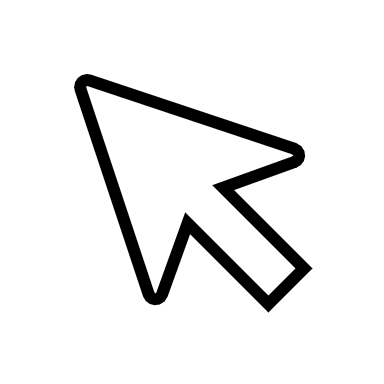 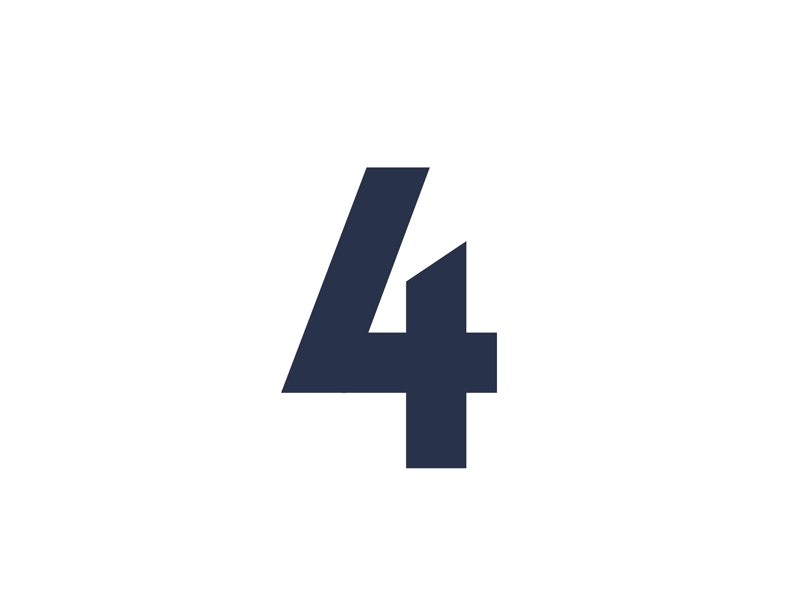 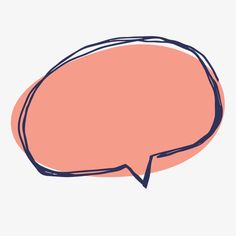 التقويم
ص 154
مشتريات : أوجد معدل الوحدة لـــ 11.55 ريالاً / 3 كجم موزاً

.........................................................................................................................................................................................................................................................................................................................................................................................................................................
أ. عثمان الربيعي
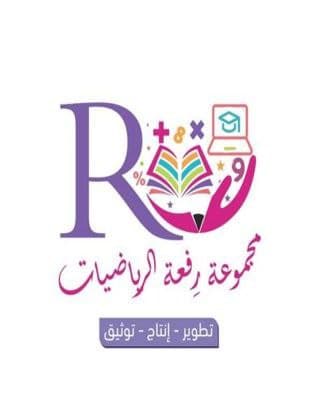 [Speaker Notes: تم تنزيل هذا القالب من موقع ingez-ppt.com]
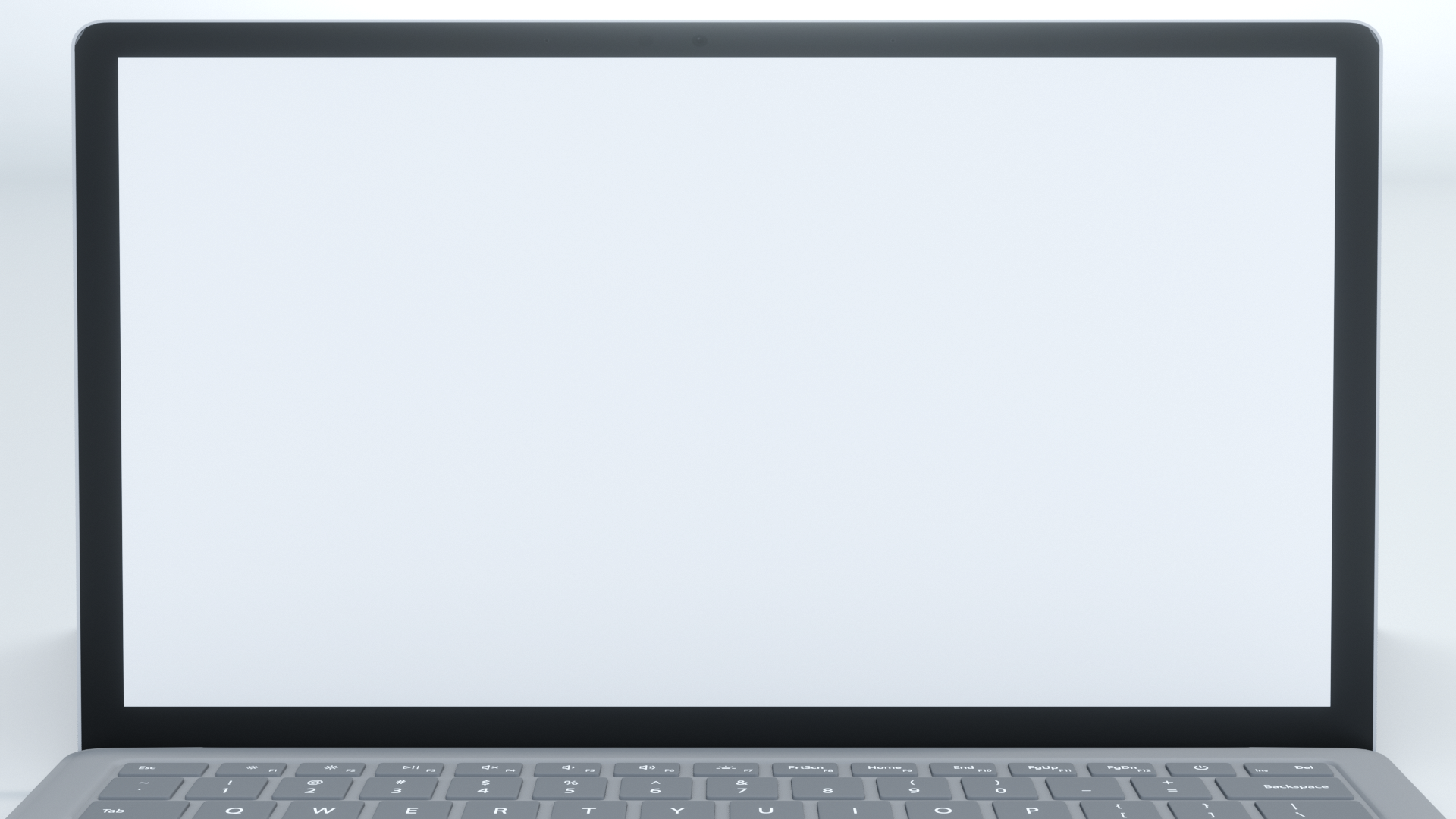 عنوان الدرس : التحويل بين الوحدات الإنجليزية
التاريخ :    /    / 1443 هـ
الصف : أول /
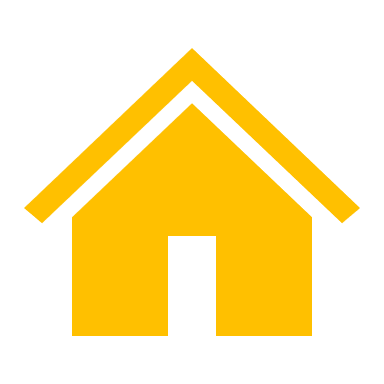 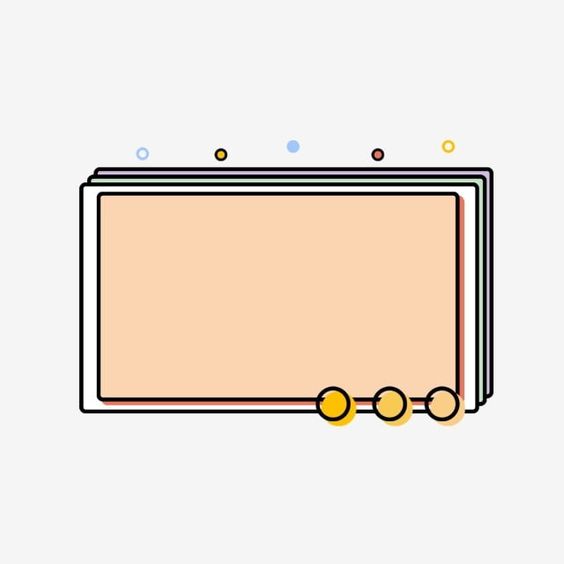 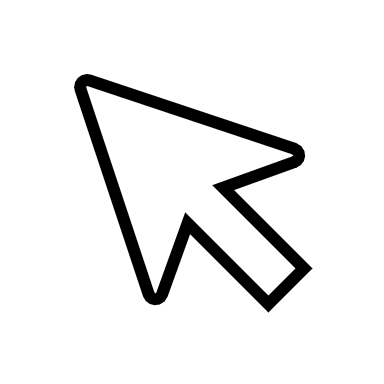 الواجب
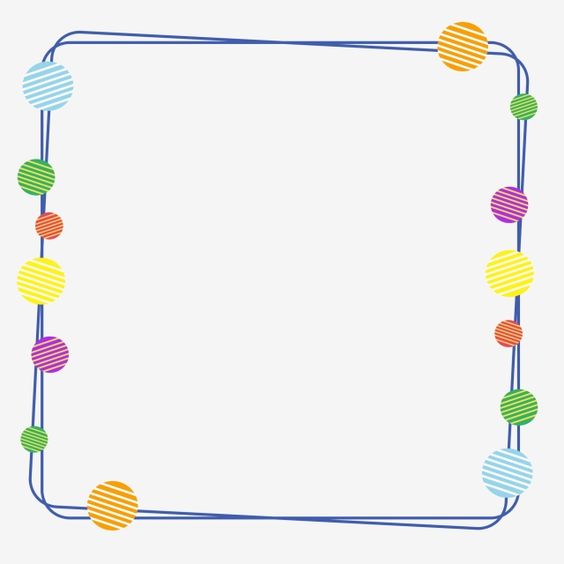 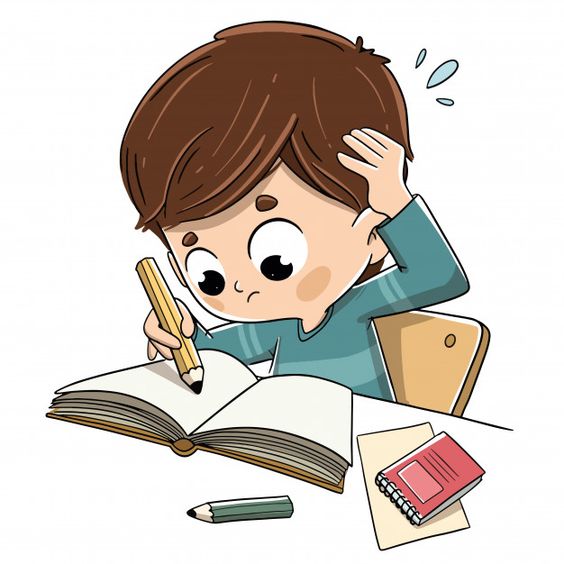 أ. عثمان الربيعي
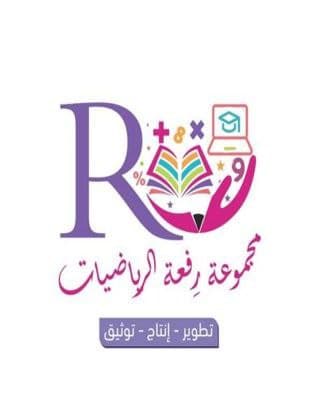 [Speaker Notes: تم تنزيل هذا القالب من موقع ingez-ppt.com]
أ. عثمان الربيعي
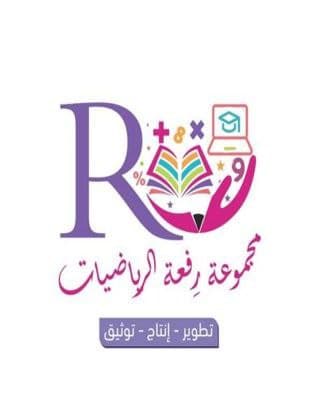 [Speaker Notes: تم تنزيل هذا القالب من موقع ingez-ppt.com]